Better, Faster, and more InsightfulSemi-AutomaticBrachytherapy Treatment Planningfor Prostate Cancer withMulti-objectiveGene-pool Optimal MixingEvolutionary Algorithms
Peter A.N. Bosman
Centrum Wiskunde & Informatica (CWI)
(Center for Mathematics and Computer Science)
Life Sciences and Health Research Group
Amsterdam, The Netherlands
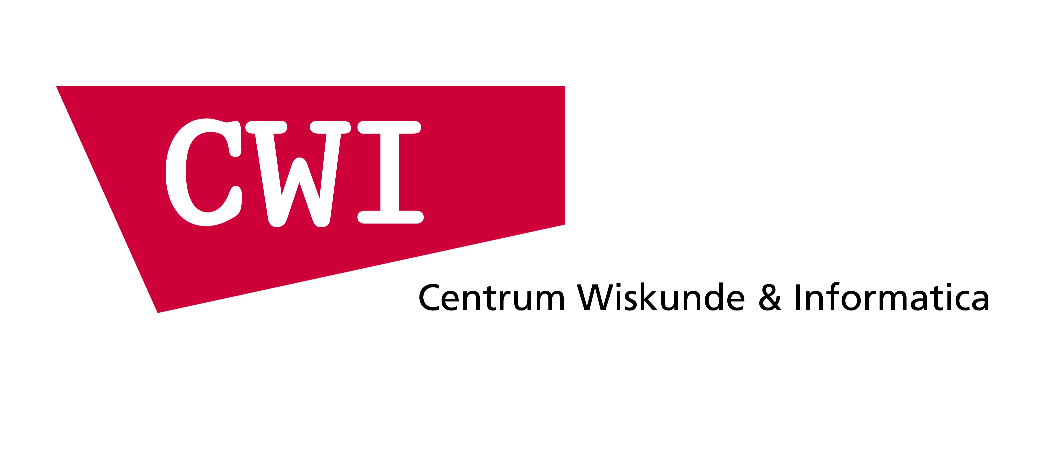 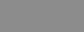 Radiation Therapy for Cancer
Cancer is a world-wide major health concern
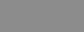 Radiation Therapy for Cancer
Cancer is a world-wide major health concern
 More than 1 in 3 people in The Netherlands
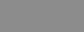 Radiation Therapy for Cancer
Cancer is a world-wide major health concern
 More than 1 in 3 people in The Netherlands
 Incidence expected to rise (70%, next 2 decades)
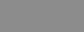 Radiation Therapy for Cancer
Cancer is a world-wide major health concern
 More than 1 in 3 people in The Netherlands
 Incidence expected to rise (70%, next 2 decades)
 Radiation therapy pillar of modern treatment
 Use ionizing radiation to kill cancer cells (tumor)
 Impossible to not also hit healthy cells (organs at risk)
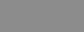 Radiation Therapy for Cancer
Cancer is a world-wide major health concern
 More than 1 in 3 people in The Netherlands
 Incidence expected to rise (70%, next 2 decades)
 Radiation therapy pillar of modern treatment
 Use ionizing radiation to kill cancer cells (tumor)
 Impossible to not also hit healthy cells (organs at risk)
 Brachytherapy form of internal radiation therapy
 By radiating inside-outward, can potentially achieve
 Higher conformality
 Higher dose to tumor (region)
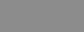 High-Dose-Rate Prostate Brachytherapy
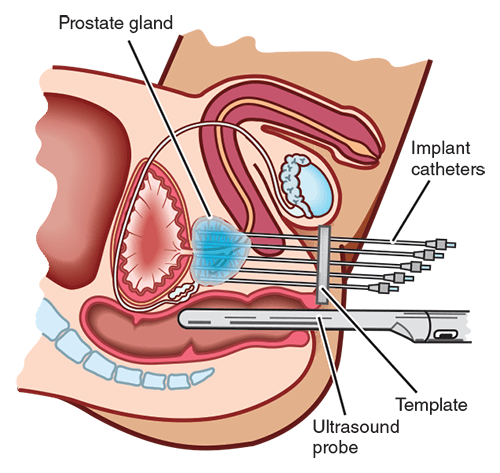 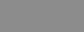 Treatment Planning
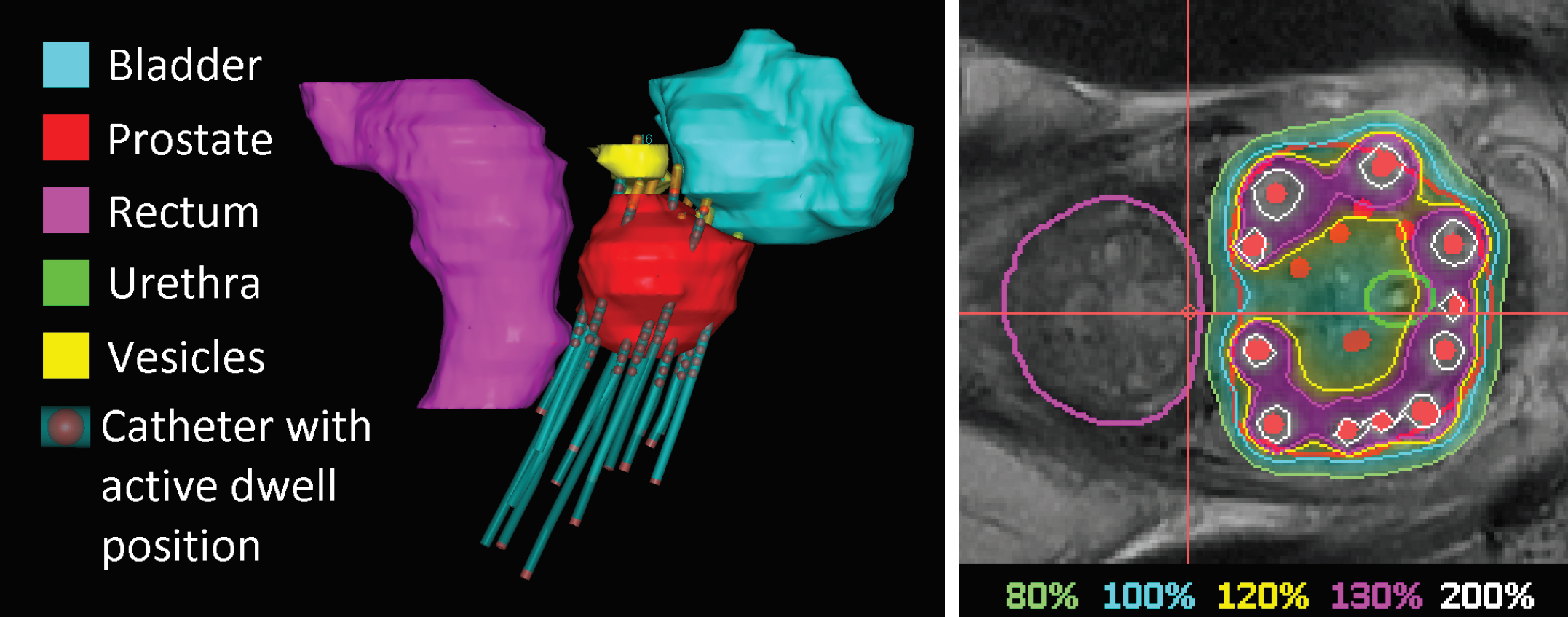 Isodose lines in % of planning-aim dose
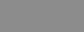 Clinical Protocol
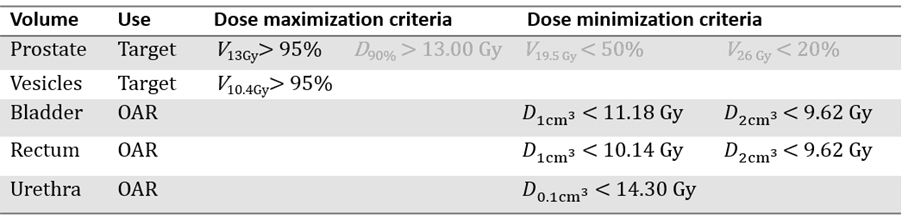 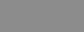 Clinical Protocol
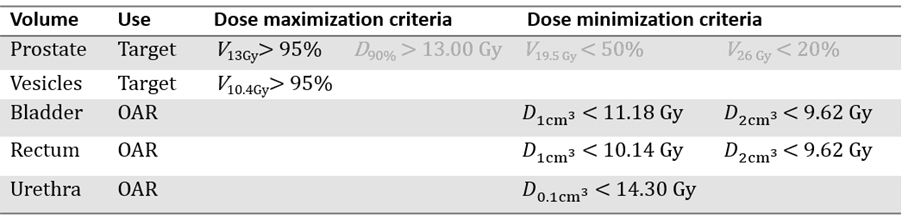 A (crucial!) note on notation:
 Mathematician: hard constraints
 Physician: aspirations
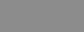 Clinical Protocol
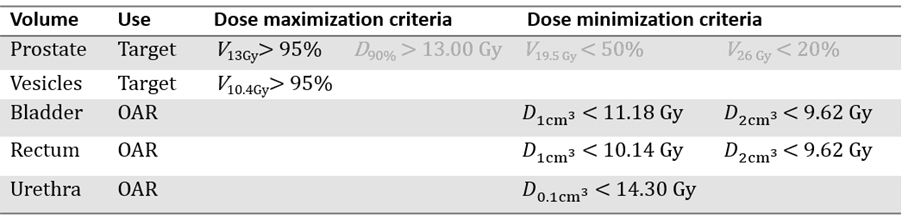 A (crucial!) note on notation:
 Mathematician: hard constraints
 Physician: aspirations
 Currently
 Plan construction time 30-60 minutes
 Partially auto construction, partially manual tuning
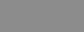 Modern RT plan optimization
Modern RT plan optimization uses
 convex objectives ≠ evaluation criteria
 weighted single-objective scalarizations
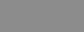 Modern RT plan optimization
Modern RT plan optimization uses
 convex objectives ≠ evaluation criteria
 weighted single-objective scalarizations

 Enables high-quality problem solving with .classical mathematical optimization techniques
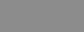 Modern RT plan optimization
Modern RT plan optimization uses
 convex objectives ≠ evaluation criteria
 weighted single-objective scalarizations

 Enables high-quality problem solving with .classical mathematical optimization techniques

Comes at the cost of loss of intuition of steering to ultimate goal
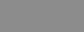 Toward direct RT plan optimization
From indirect optimization to direct optimization
What you optimize is what you get
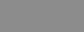 Toward direct RT plan optimization
From indirect optimization to direct optimization


From single-objective to multi-objective optimization
What you optimize is what you get
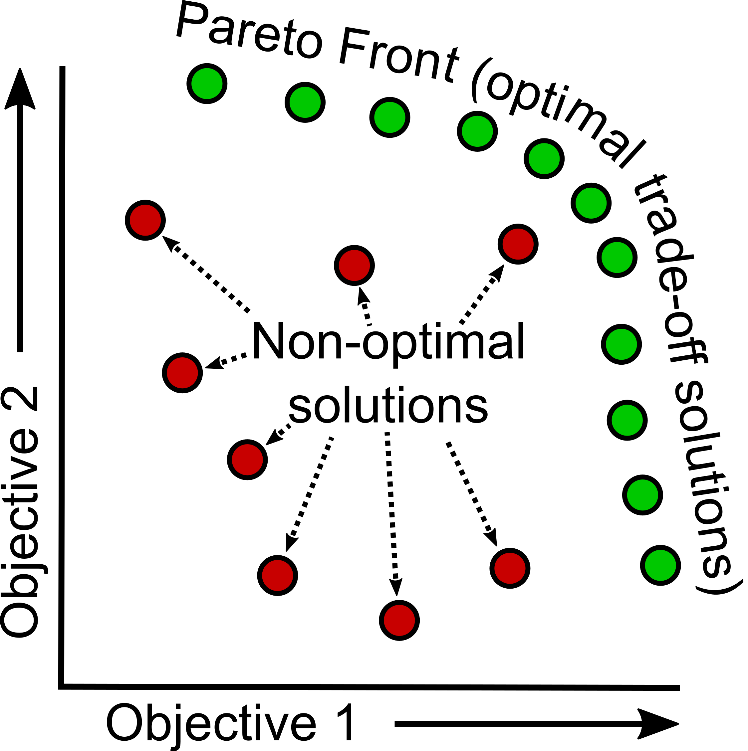 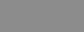 Toward direct RT plan optimization
Challenges with direct optimization
 Non-convex objectives
 Non-smooth objectives
 More optimization variables
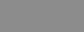 Toward direct RT plan optimization
Challenges with direct optimization
 Non-convex objectives
 Non-smooth objectives
 More optimization variables
 Need powerful, scalable non-convex optimization
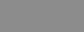 Toward direct RT plan optimization
Challenges with direct optimization
 Non-convex objectives
 Non-smooth objectives
 More optimization variables
 Need powerful, scalable non-convex optimization
 Turn to evolutionary algorithms (EAs)
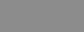 Evolutionary Algorithms: What?
Evolutionary Algorithms (EAs)
 Evolution as loose metaphor for designing algorithms
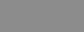 Evolutionary Algorithms: What?
Evolutionary Algorithms (EAs)
 Evolution as loose metaphor for designing algorithms


Three main ingredients:
 A set/population of (candidate) solutions
 Selection (to select better solutions)
 Variation (to combine and alter selected solutions)
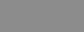 Evolutionary Algorithms: How?
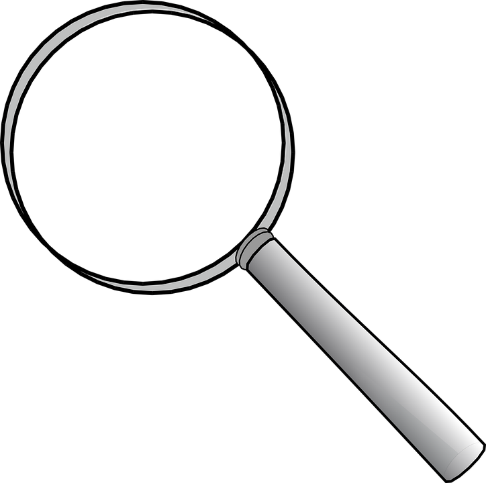 Generation t
Generation t+1
Solution0 – Fitness0
Solution1 – Fitness1
Solution2 – Fitness2
.
.
.
SolutionN-1 – FitnessN-1
Solution0 – Fitness0
Solution1 – Fitness1
Solution2 – Fitness2
.
.
.
SolutionN-1 – FitnessN-1
Sort
Variation (generate new)
Select (e.g. best 50%)
Solution8 – Fitness8
Solution2 – Fitness2
Solution5 – Fitness5

.
.
.
Solution8 – Fitness8
Solution2 – Fitness2
Solution5 – Fitness5
.
.
.
Solution1 – Fitness1
Solution8 – Fitness8
Solution2 – Fitness2
Solution5 – Fitness5
.
.
.
.
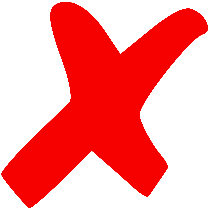 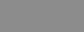 Evolutionary Algorithms: How?
Indeed, much like breeding (sheep)!
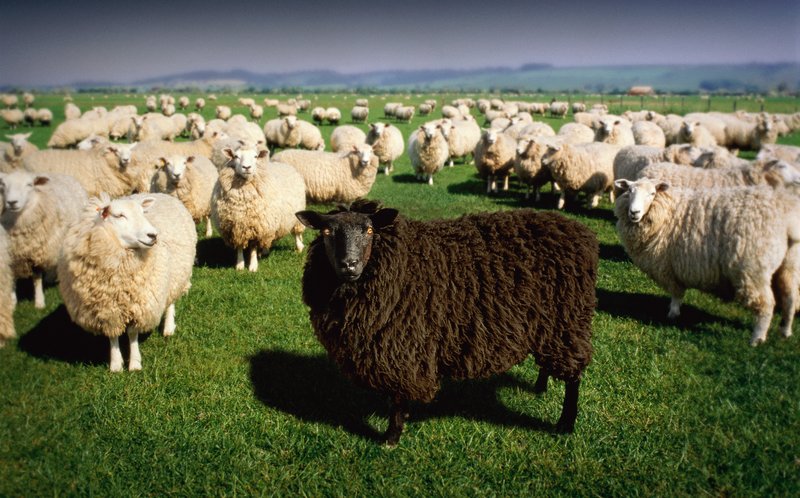 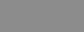 Evolutionary Algorithms: Why?
Generalization of any single-solution algorithm
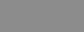 Evolutionary Algorithms: Why?
Generalization of any single-solution algorithm
 In addition:
 Can exchange information between solutions
 Can learn about problem from population
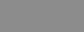 Evolutionary Algorithms: Why?
Generalization of any single-solution algorithm
 In addition:
 Can exchange information between solutions
 Can learn about problem from population
 Moreover, more robust against
 Noise
 Discontinuities
 Local optima
 Unreliable gradients (e.g. numerical instabilities)
 . . .
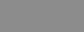 Multi-objective EAs
EAs really good at solving multi-objective problems
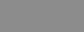 Multi-objective EAs
EAs really good at solving multi-objective problems
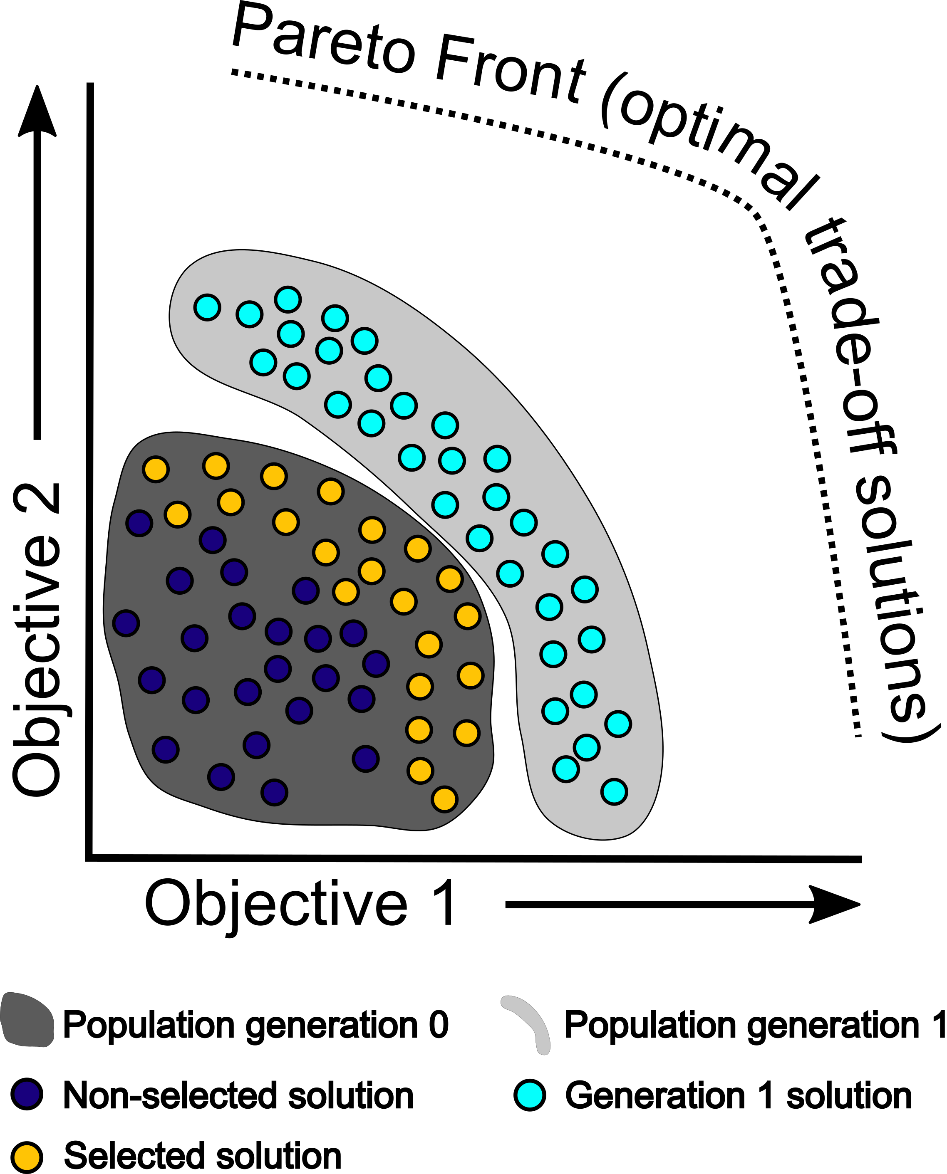 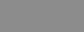 Model-based EAs
Model-based EAs
 Assumption: problems are somehow structured
 Learn and exploit structure (during optimization)
 Preferable to enumeration or random sampling
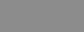 Model-based EAs
Model-based EAs
 Assumption: problems are somehow structured
 Learn and exploit structure (during optimization)
 Preferable to enumeration or random sampling

 Specific model-based EA: GOMEA
 Gene-pool Optimal Mixing Evolutionary Algorithm
 (Thierens and Bosman, Proc. GECCO, 2011)
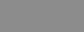 Model-based EAs
Model-based EAs
 Assumption: problems are somehow structured
 Learn and exploit structure (during optimization)
 Preferable to enumeration or random sampling

 Specific model-based EA: GOMEA
 Gene-pool Optimal Mixing Evolutionary Algorithm
 (Thierens and Bosman, Proc. GECCO, 2011)
 
 GOMEA = EA + LS + ML
 Faster and more powerful model building than older EAs
 O(ℓ) per evaluation vs O(ℓ2) to O(ℓ3)
 (ℓ: number of variables)
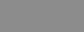 The GOMEA Family
Multi-objective
Single-objective
Binary variables
 (Thierens and Bosman, Proc. GECCO, 2011)

 Categorical integer variables
 (Luong, La Poutré and Bosman, Proc. GECCO, 2015)

 Permutations
 (Bosman, Luong and Thierens, Proc. GECCO, 2016)

 Real-valued variables
 (Bouter et al., Proc. GECCO, 2017)

 Program trees
 (Virgolin et al., Proc. GECCO, 2017)
Binary variables
 (Luong, La Poutré, Bosman, Proc. GECCO, 2014)

 Categorical integer variables
 (Luong et al., Proc. IEEE PES GM, 2015)

 Real-valued variables
 (Bouter et al., Proc. GECCO, 2017)
Many-objective
Real-valued variables
 (Luong, Alderliesten, Bosman, Proc. GECCO, 2018)
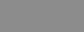 Multi-objective Real-Valued GOMEA
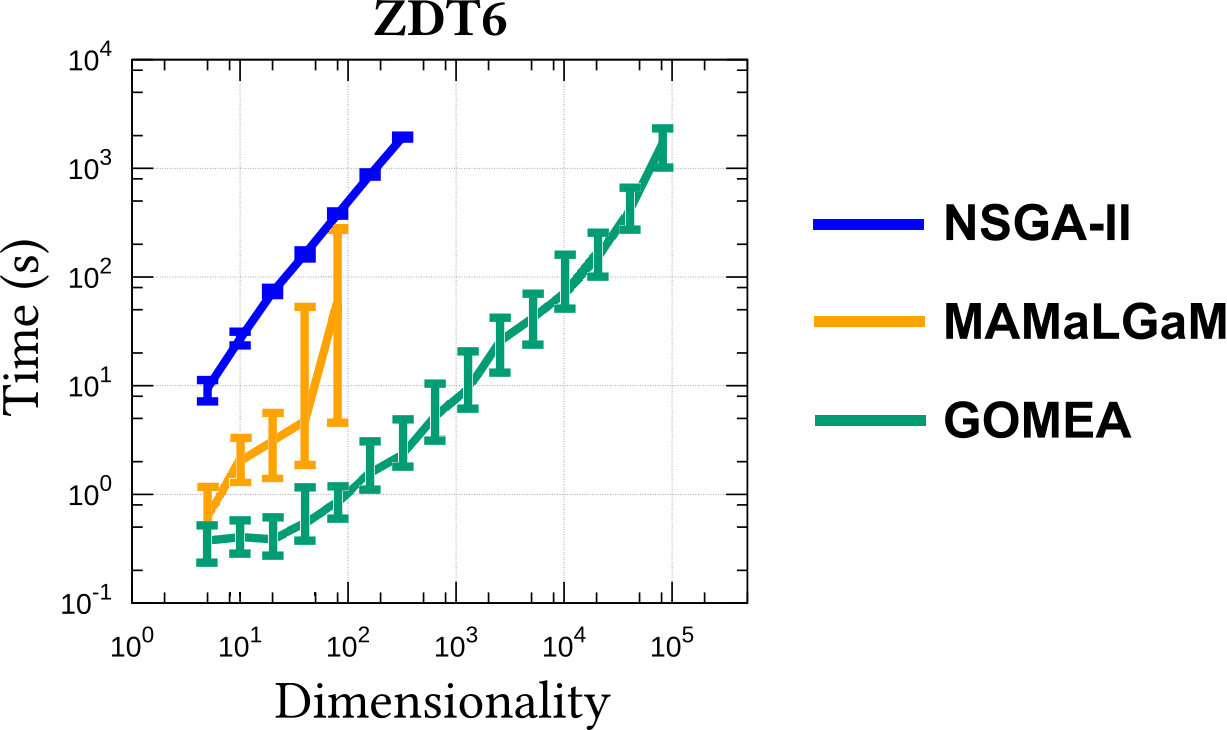 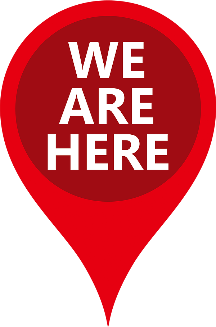 Gene-pool
Optimal
Mixing Evolutionary Algorithm
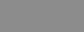 Real real-world applications
Benchmark problems are nice for comparisons
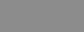 Real real-world applications
Benchmark problems are nice for comparisons
 
 What about real real-world applications?
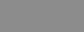 Real real-world applications
Benchmark problems are nice for comparisons
 
 What about real real-world applications?
 
 Brachytherapy treatment planning
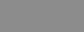 GOMEA for brachytherapy
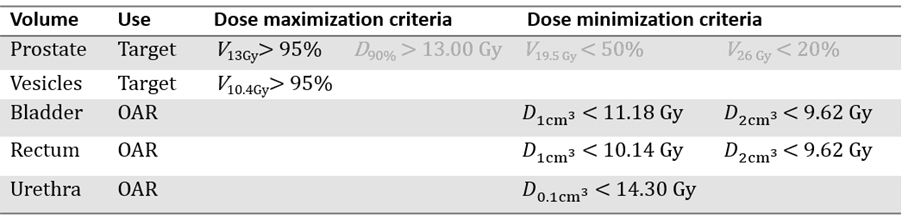 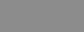 GOMEA for brachytherapy
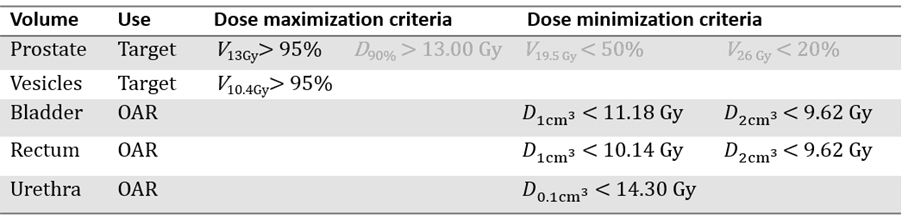 General idea:
Create an intuitive, insightful, think-like-a-planner optimization model
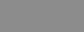 GOMEA for brachytherapy
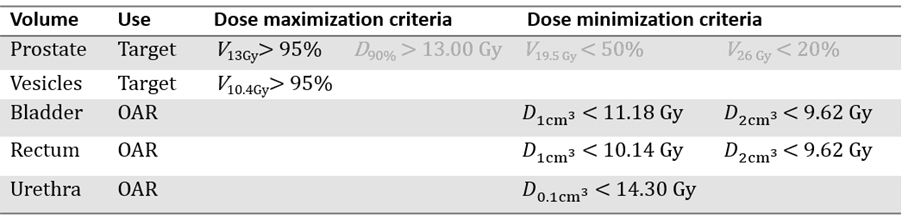 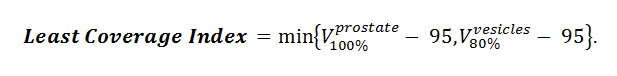 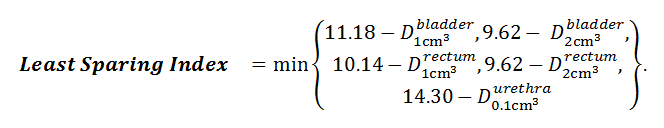 MAXIMIZE these 2 “worst-case” objectives
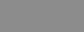 GOMEA for brachytherapy
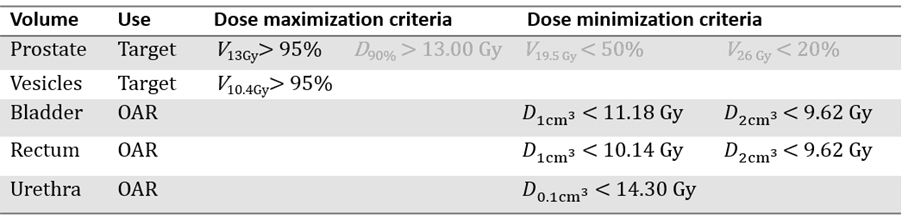 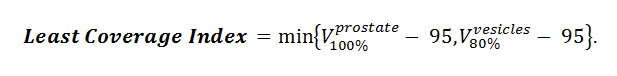 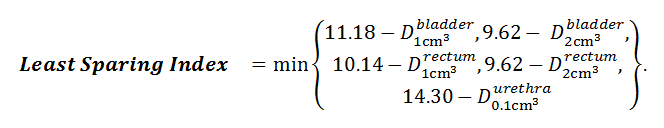 MAXIMIZE these 2 “worst-case” objectives
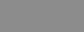 GOMEA for brachytherapy
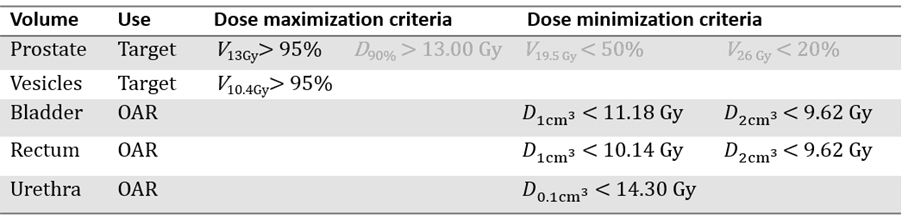 98 – 95 = 3
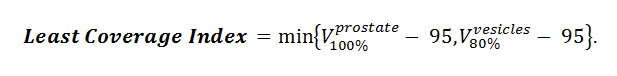 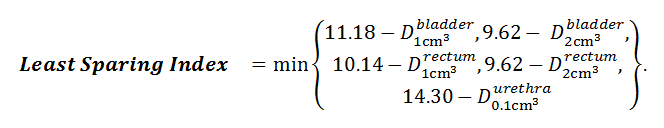 MAXIMIZE these 2 “worst-case” objectives
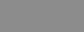 GOMEA for brachytherapy
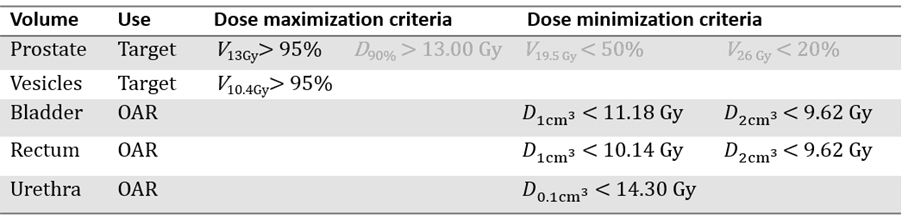 98 – 95 = 3
96 – 95 = 1
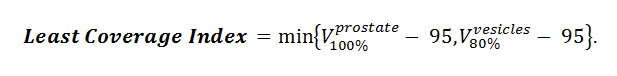 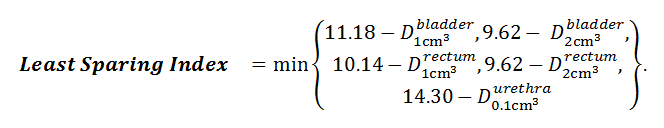 MAXIMIZE these 2 “worst-case” objectives
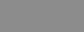 GOMEA for brachytherapy
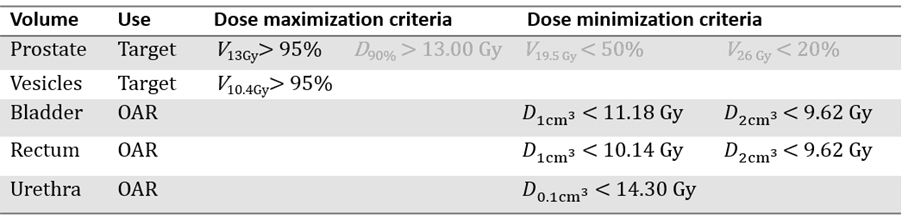 98 – 95 = 3
96 – 95 = 1
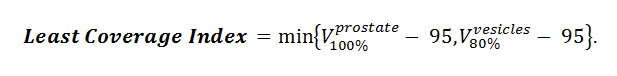 min{3,1} = 1%
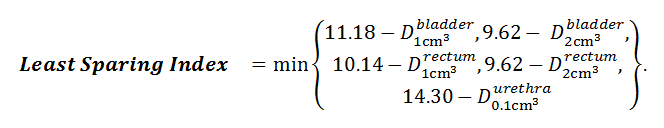 MAXIMIZE these 2 “worst-case” objectives
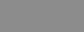 GOMEA for brachytherapy
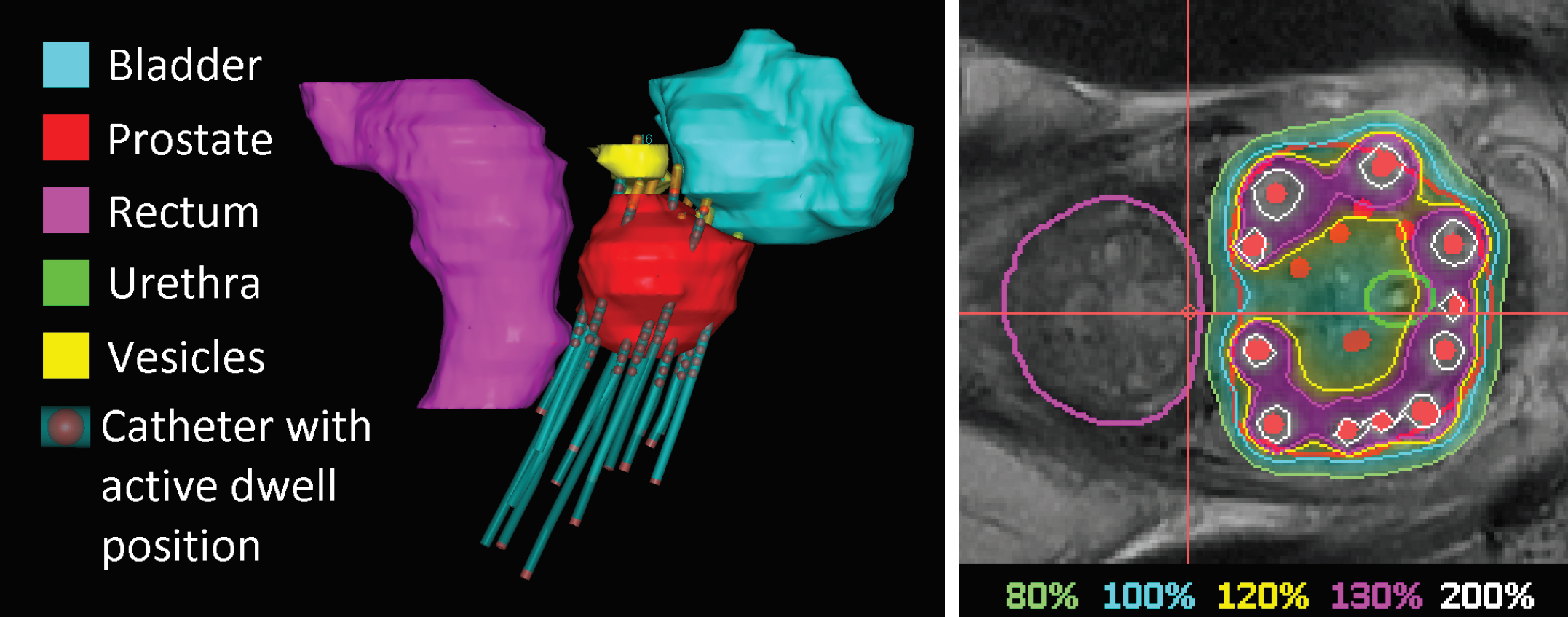 Non-linear,.non-convex.objectives
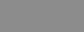 GOMEA for brachytherapy
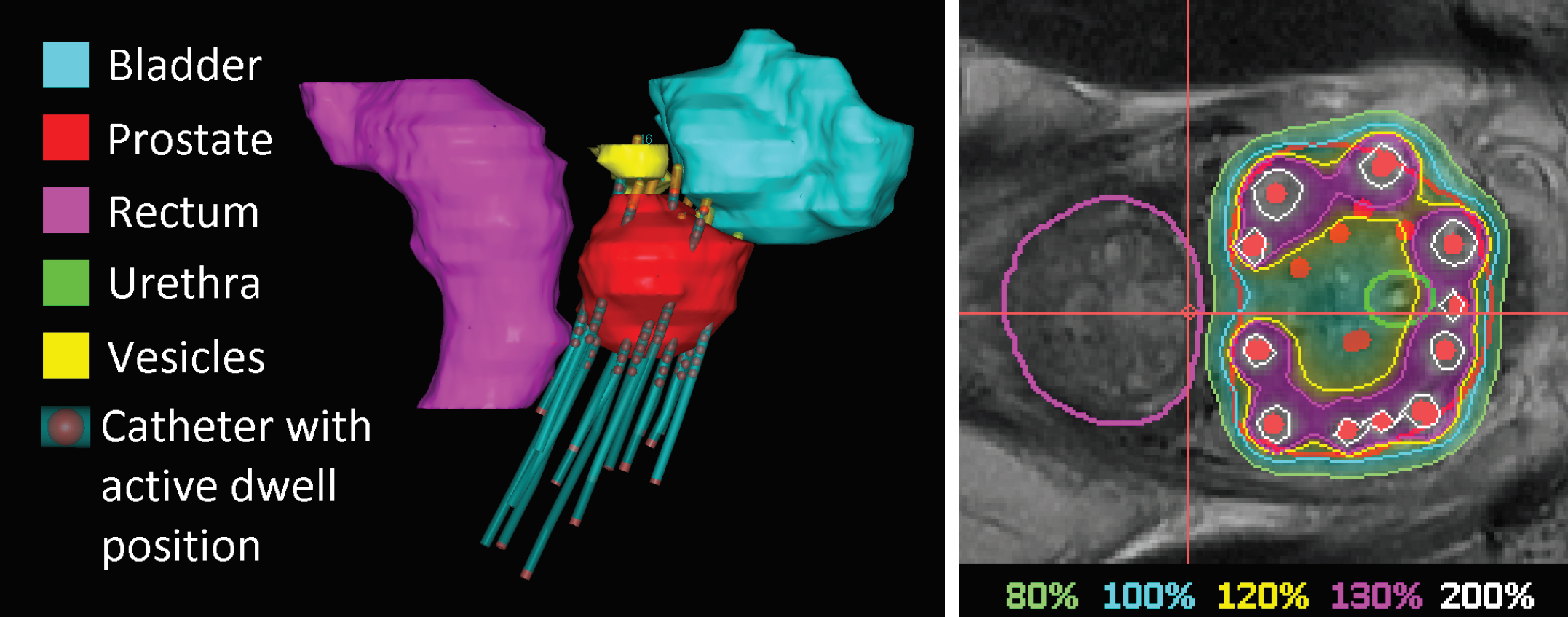 Non-linear,.non-convex.objectives
 Optimize directly.with.MO-RV-GOMEA
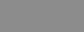 GOMEA for brachytherapy
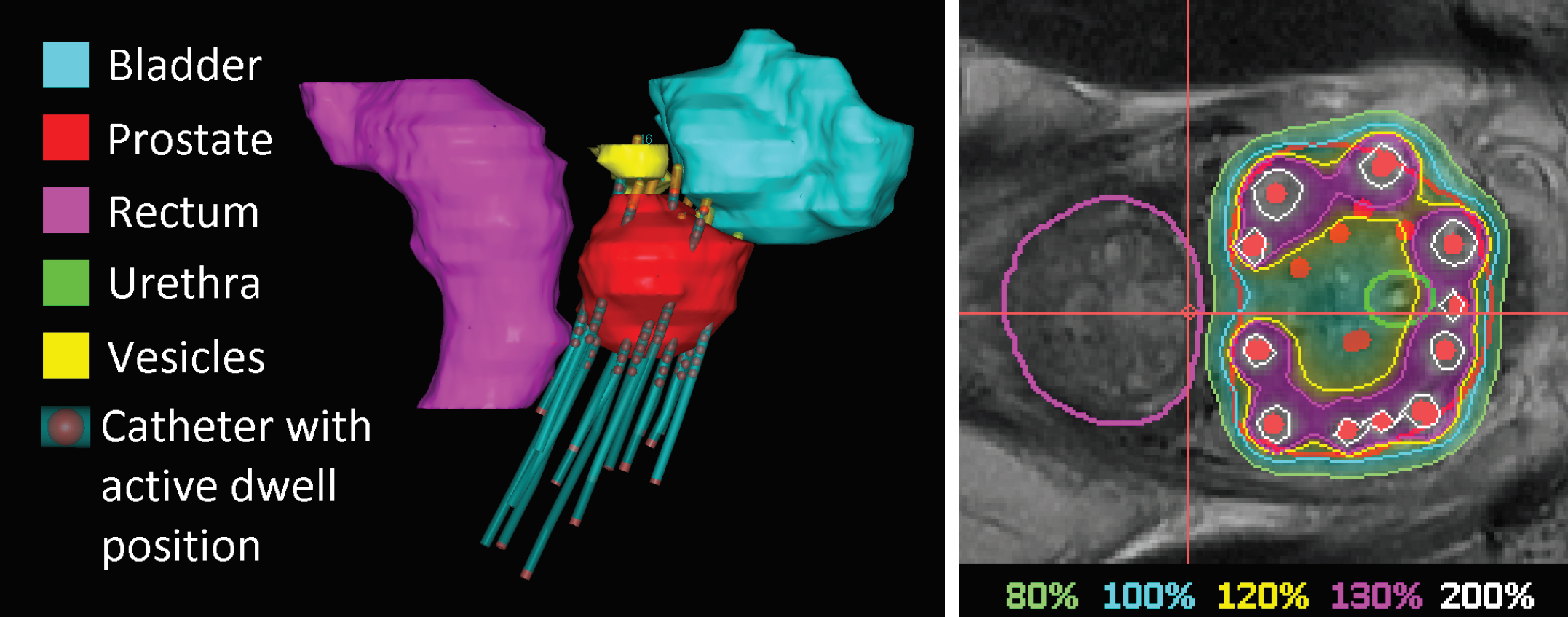 0.03   0.53   0.98   1.32   ………………………………….   0.99   1.63   1.98   2.02
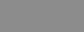 GOMEA for brachytherapy
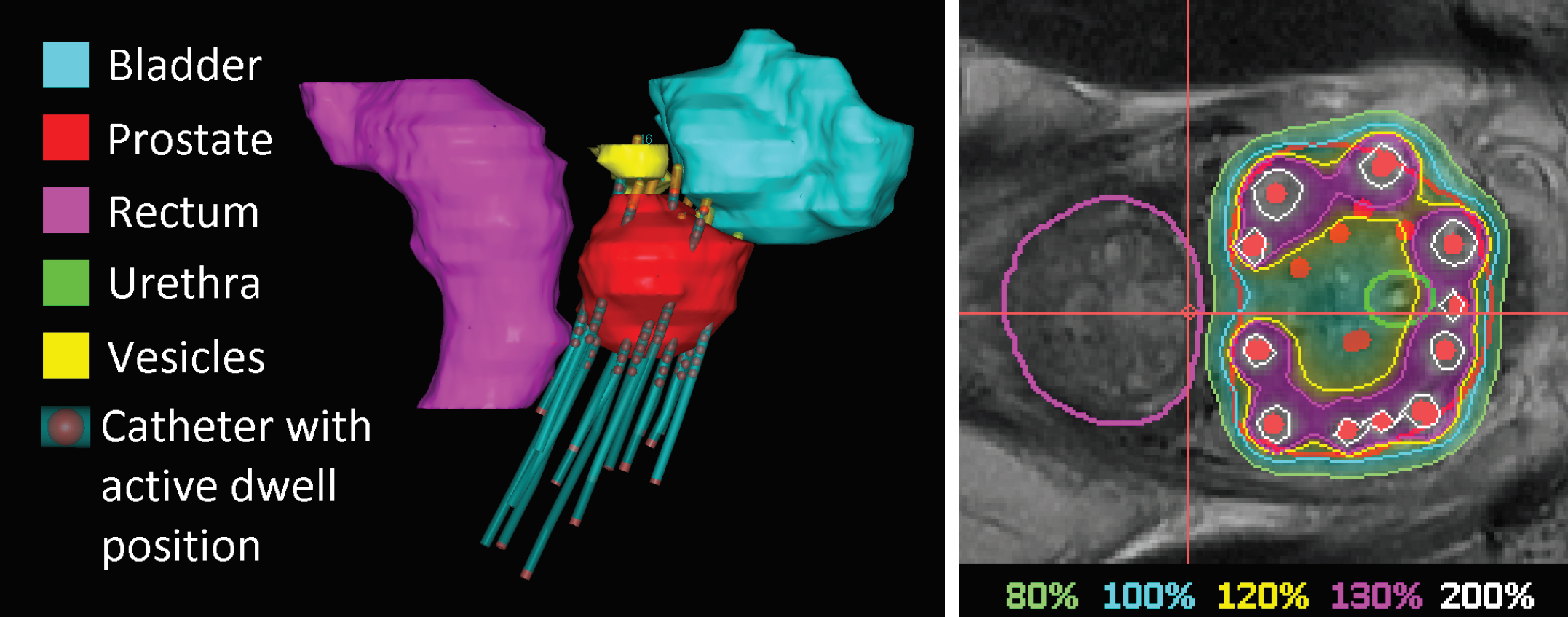 LCI      LSI
0.03   0.53   0.98   1.32   ………………………………….   0.99   1.63   1.98   2.02      0.91   1.21
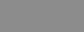 GOMEA for brachytherapy
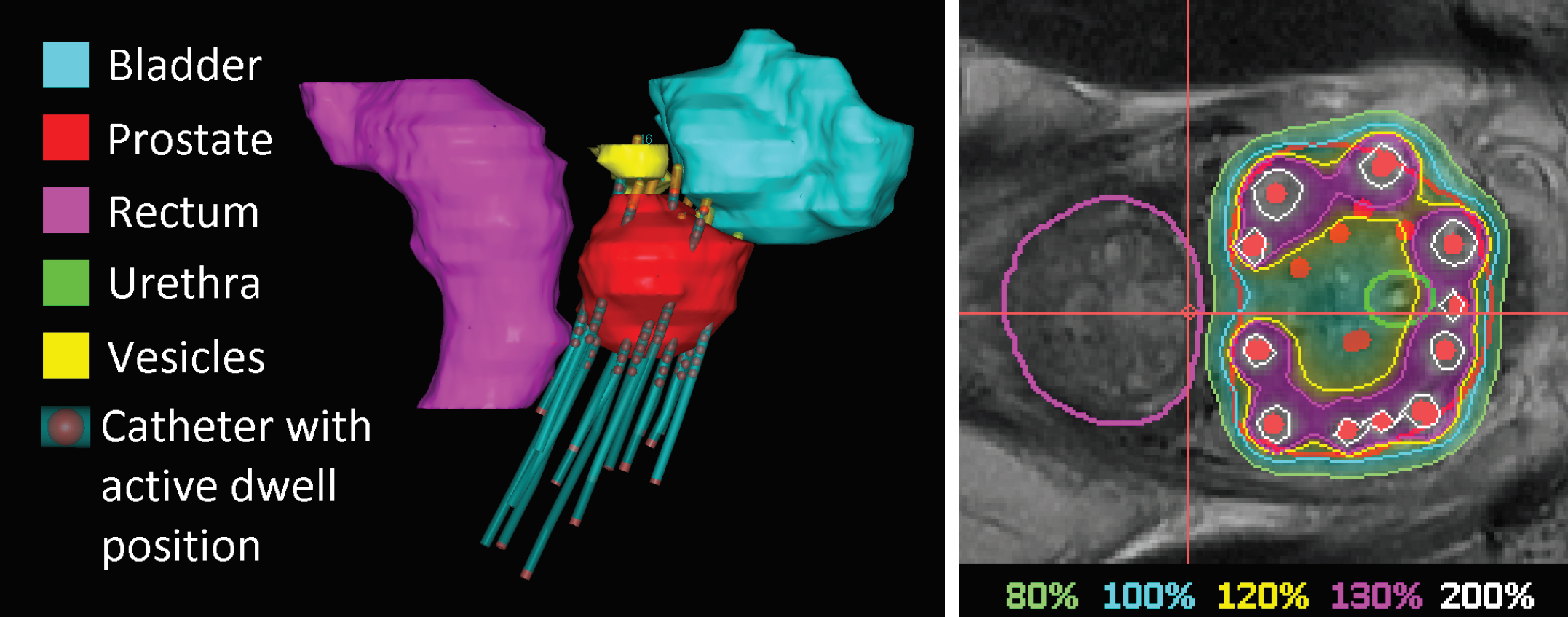 LCI      LSI
0.03   0.53   0.98   1.32   ………………………………….   0.99   1.63   1.98   2.02      0.91   1.21
0.41   0.71   0.18   0.98   ………………………………….   1.05   0.83   2.51   1.14      1.31   0.01
0.18   0.21   1.31   0.54   ………………………………….   3.14   2.21   0.91   1.31      1.41  -0.51
0.62   0.99   0.43   1.42   ………………………………….   1.31   1.03   1.33   1.02      1.11   1.31
1.33   0.21   1.90   0.88   ………………………………….   1.54   0.94   0.91   1.11      0.55   2.01
………………………………….………………………………………………………………………….       .…….   ……..
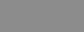 GOMEA for brachytherapy
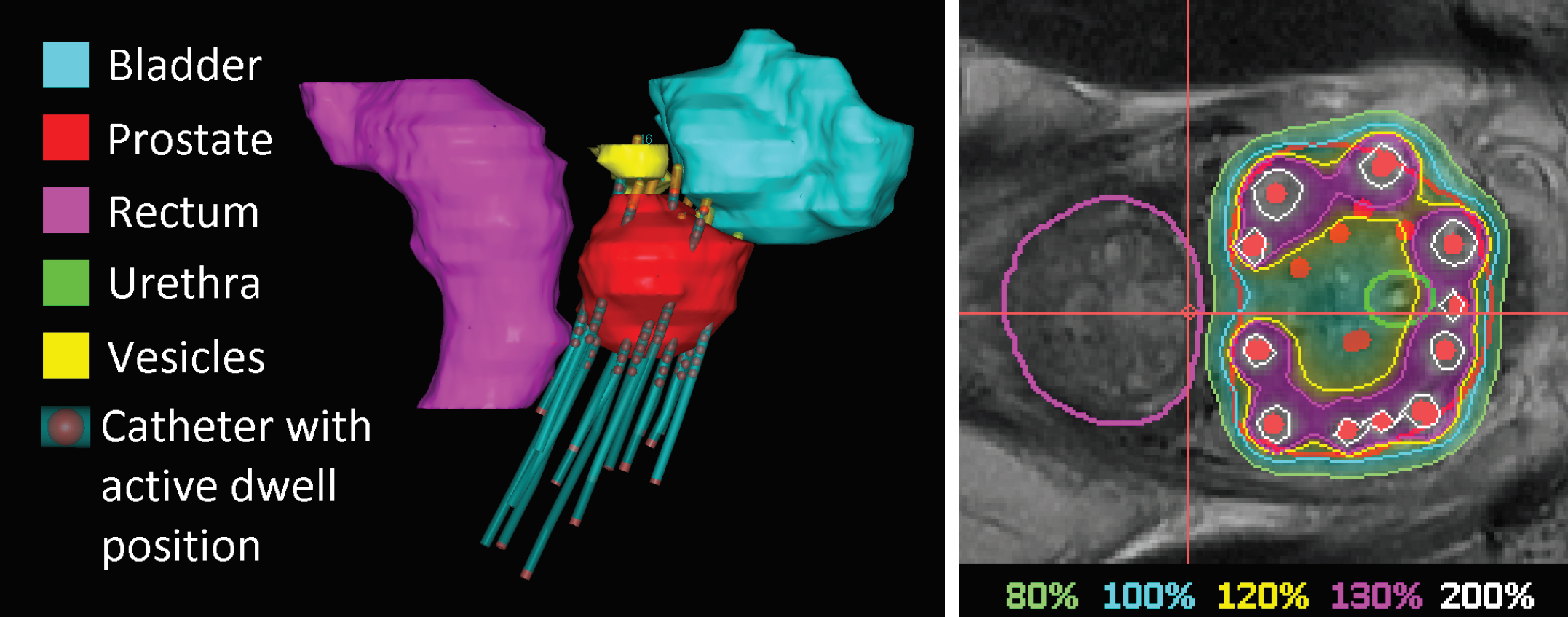 LCI      LSI
0.03   0.53   0.98   1.32   ………………………………….   0.99   1.63   1.98   2.02      0.91   1.21
0.41   0.71   0.18   0.98   ………………………………….   1.05   0.83   2.51   1.14      1.31   0.01
0.18   0.21   1.31   0.54   ………………………………….   3.14   2.21   0.91   1.31      1.41  -0.51
0.62   0.99   0.43   1.42   ………………………………….   1.31   1.03   1.33   1.02      1.11   1.31
1.33   0.21   1.90   0.88   ………………………………….   1.54   0.94   0.91   1.11      0.55   2.01
………………………………….………………………………………………………………………….       .…….   ……..
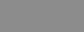 GOMEA for brachytherapy
Figure out dependencies between variables
LCI      LSI
0.03   0.53   0.98   1.32   ………………………………….   0.99   1.63   1.98   2.02      0.91   1.21
0.41   0.71   0.18   0.98   ………………………………….   1.05   0.83   2.51   1.14      1.31   0.01
0.18   0.21   1.31   0.54   ………………………………….   3.14   2.21   0.91   1.31      1.41  -0.51
0.62   0.99   0.43   1.42   ………………………………….   1.31   1.03   1.33   1.02      1.11   1.31
1.33   0.21   1.90   0.88   ………………………………….   1.54   0.94   0.91   1.11      0.55   2.01
………………………………….………………………………………………………………………….       .…….   ……..
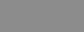 GOMEA for brachytherapy
Figure out dependencies between variables
 Estimate and sample from Gaussian distributions
 Univariately
LCI      LSI
0.03   0.53   0.98   1.32   ………………………………….   0.99   1.63   1.98   2.02      0.91   1.21
0.41   0.71   0.18   0.98   ………………………………….   1.05   0.83   2.51   1.14      1.31   0.01
0.18   0.21   1.31   0.54   ………………………………….   3.14   2.21   0.91   1.31      1.41  -0.51
0.62   0.99   0.43   1.42   ………………………………….   1.31   1.03   1.33   1.02      1.11   1.31
1.33   0.21   1.90   0.88   ………………………………….   1.54   0.94   0.91   1.11      0.55   2.01
………………………………….………………………………………………………………………….       .…….   ……..
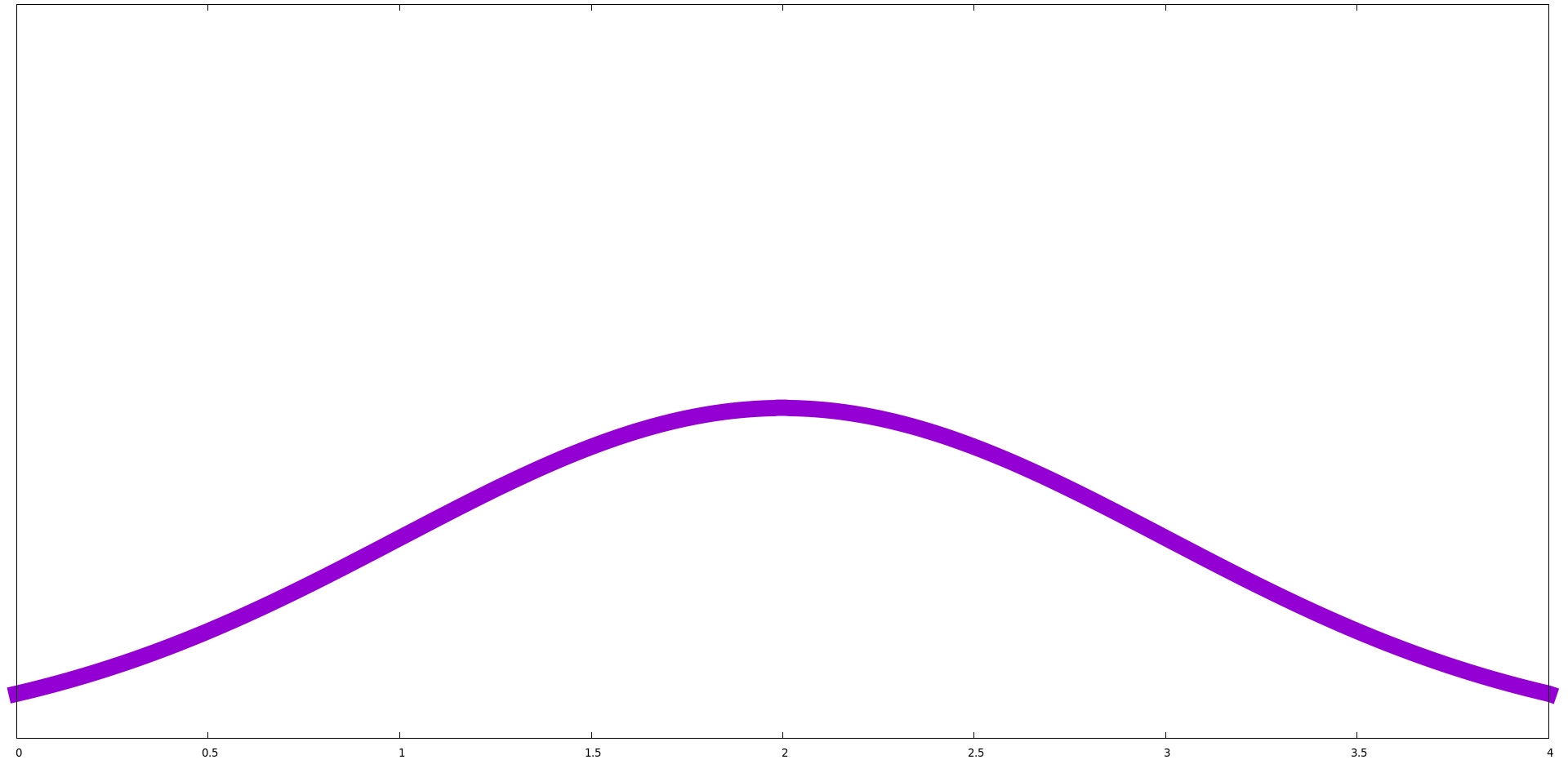 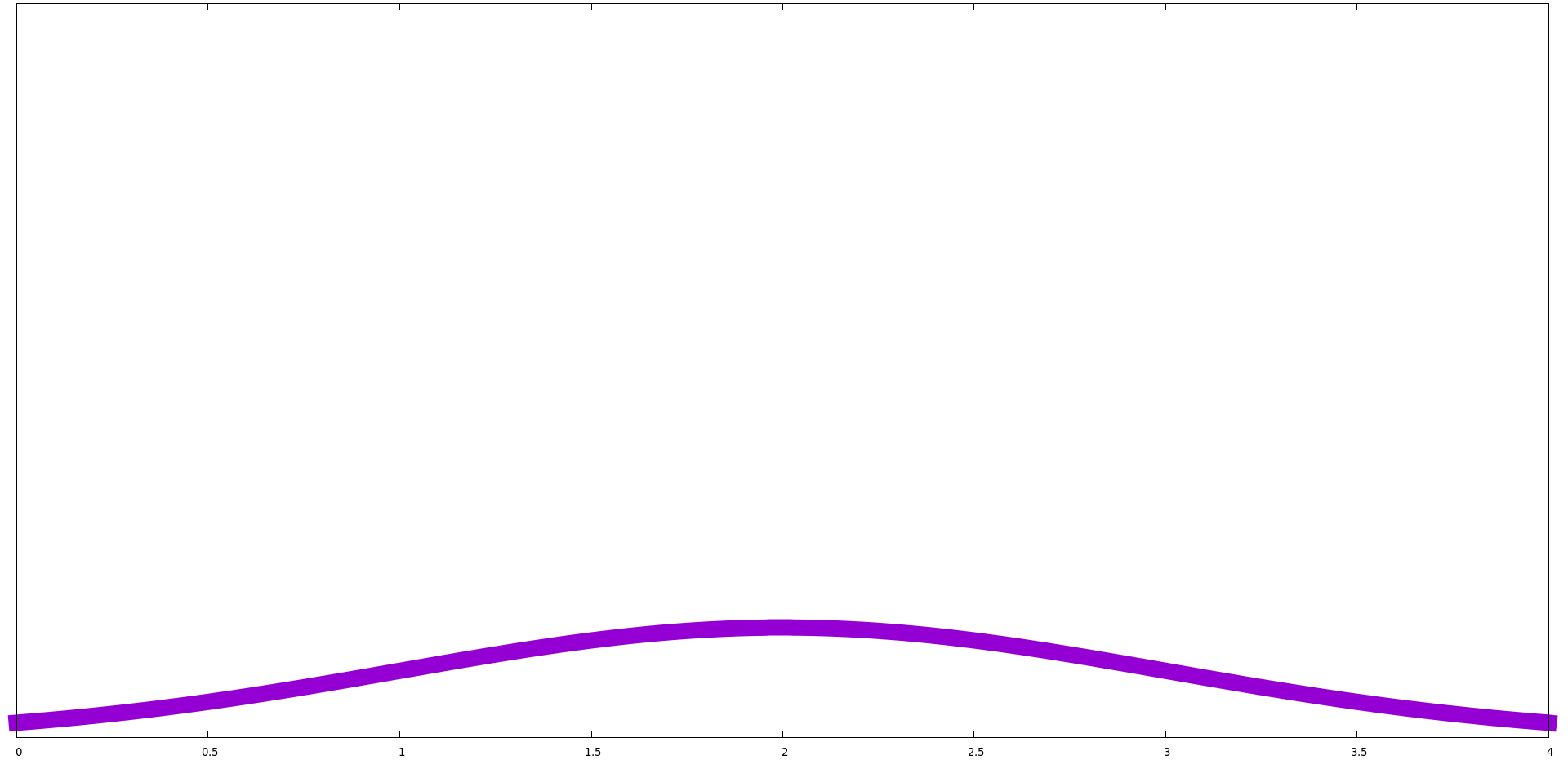 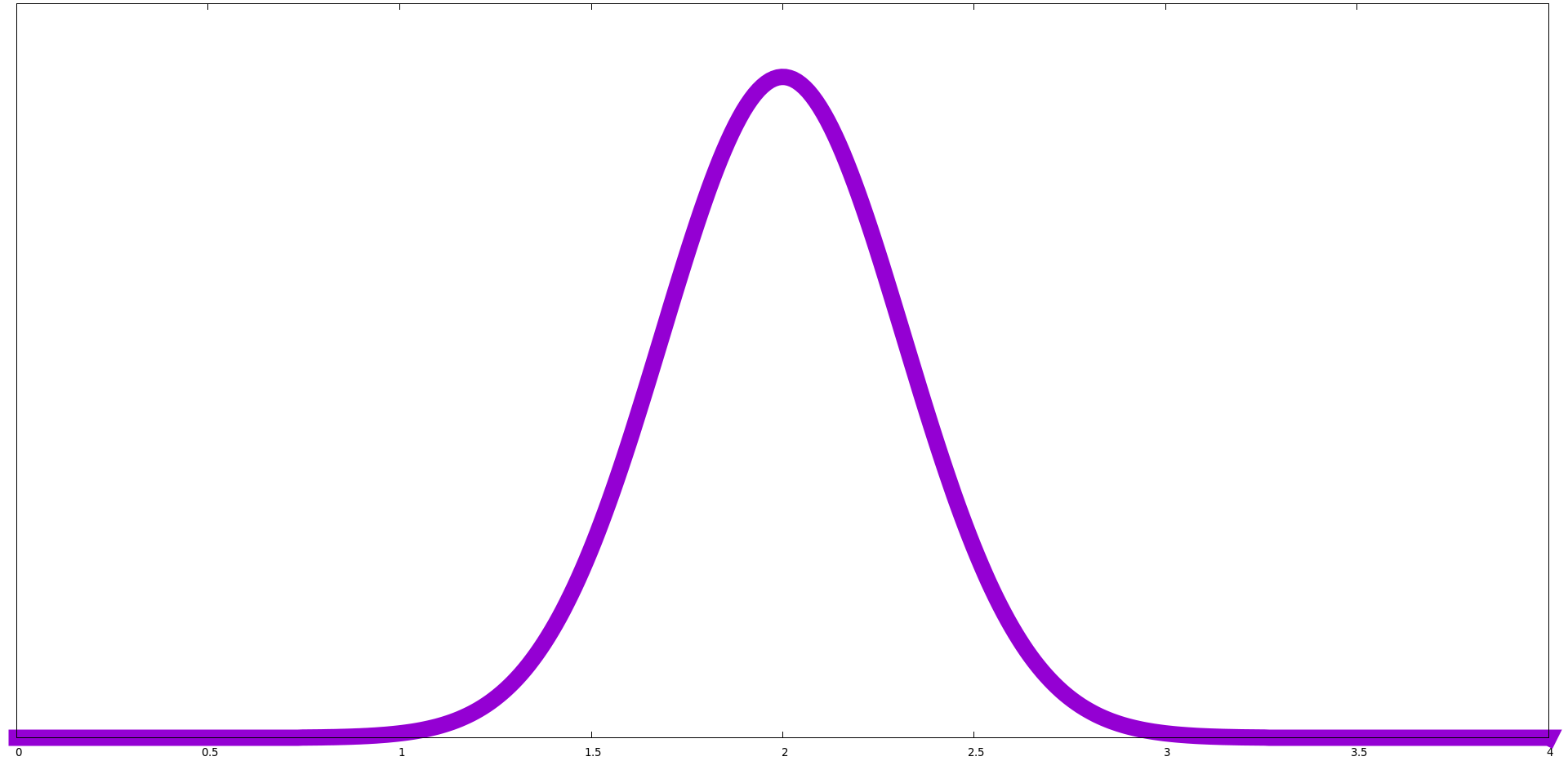 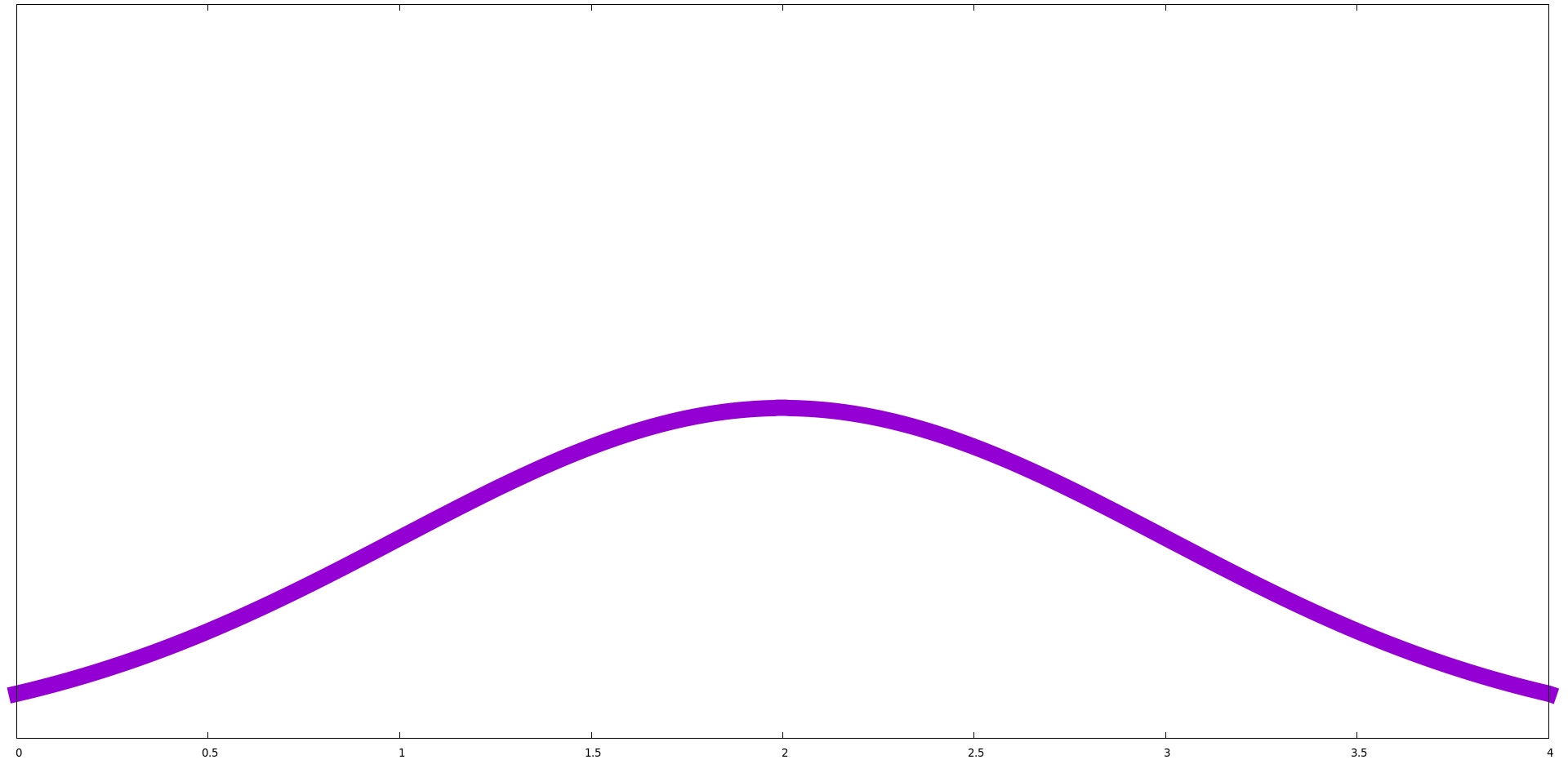 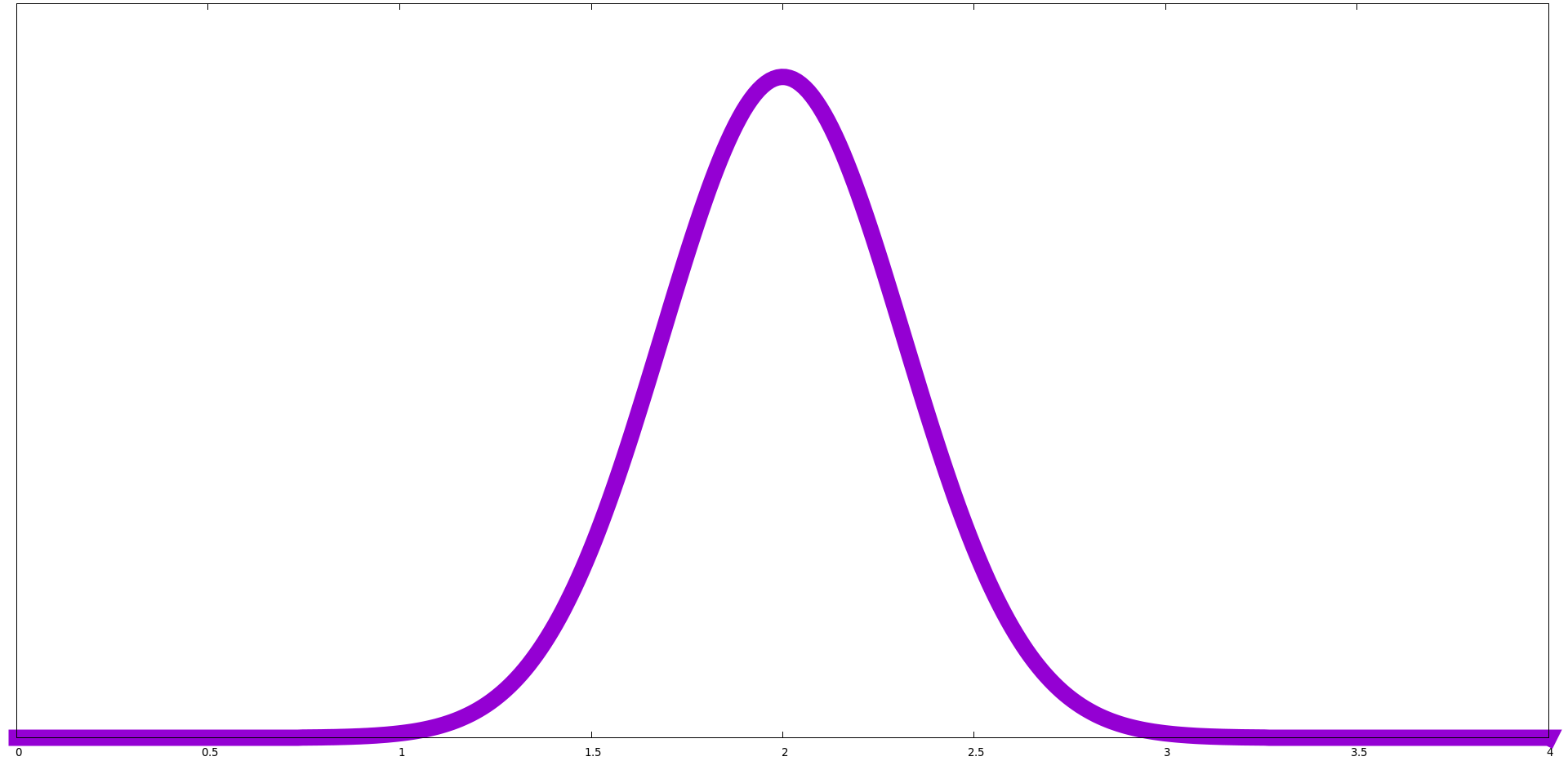 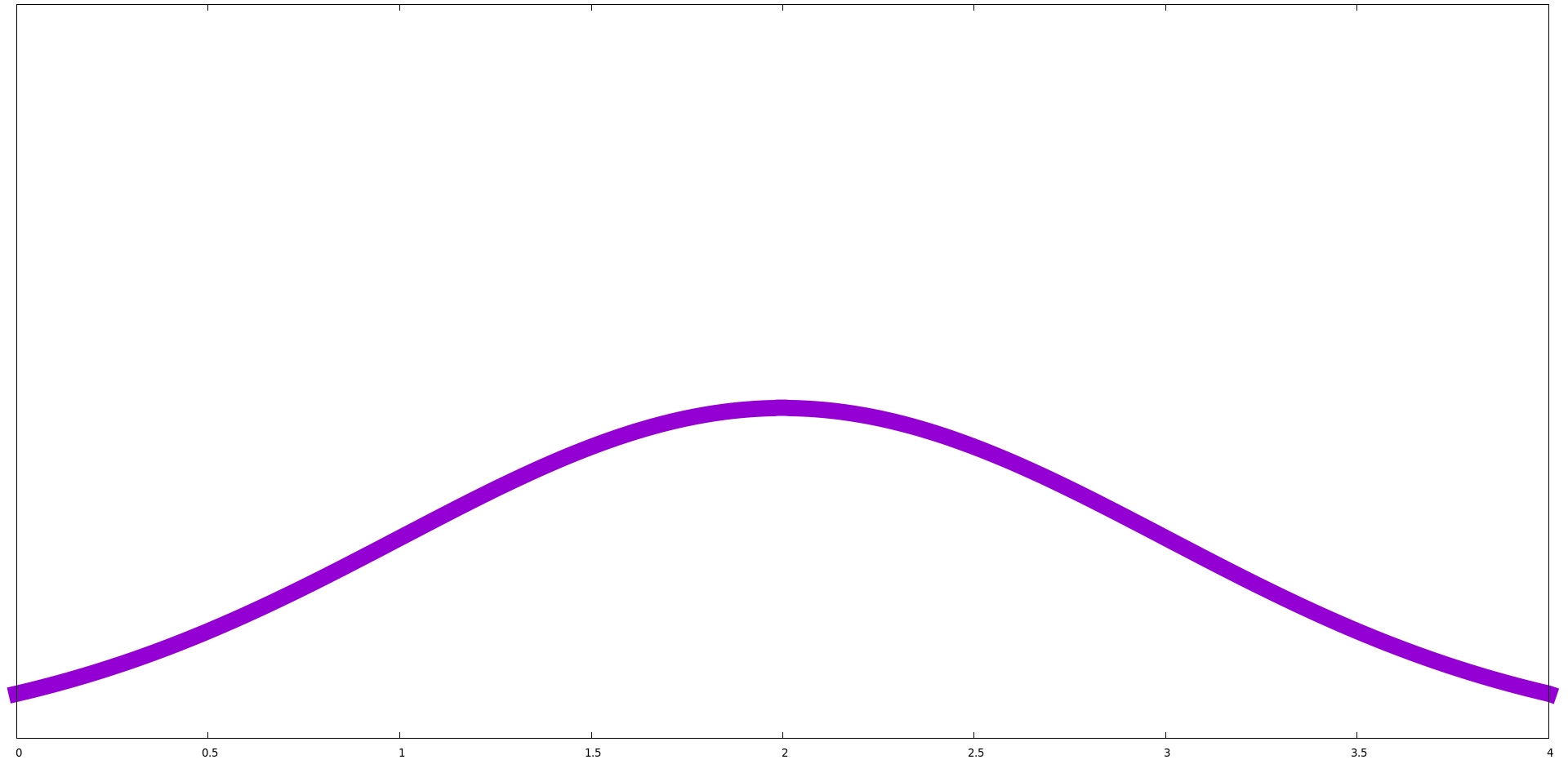 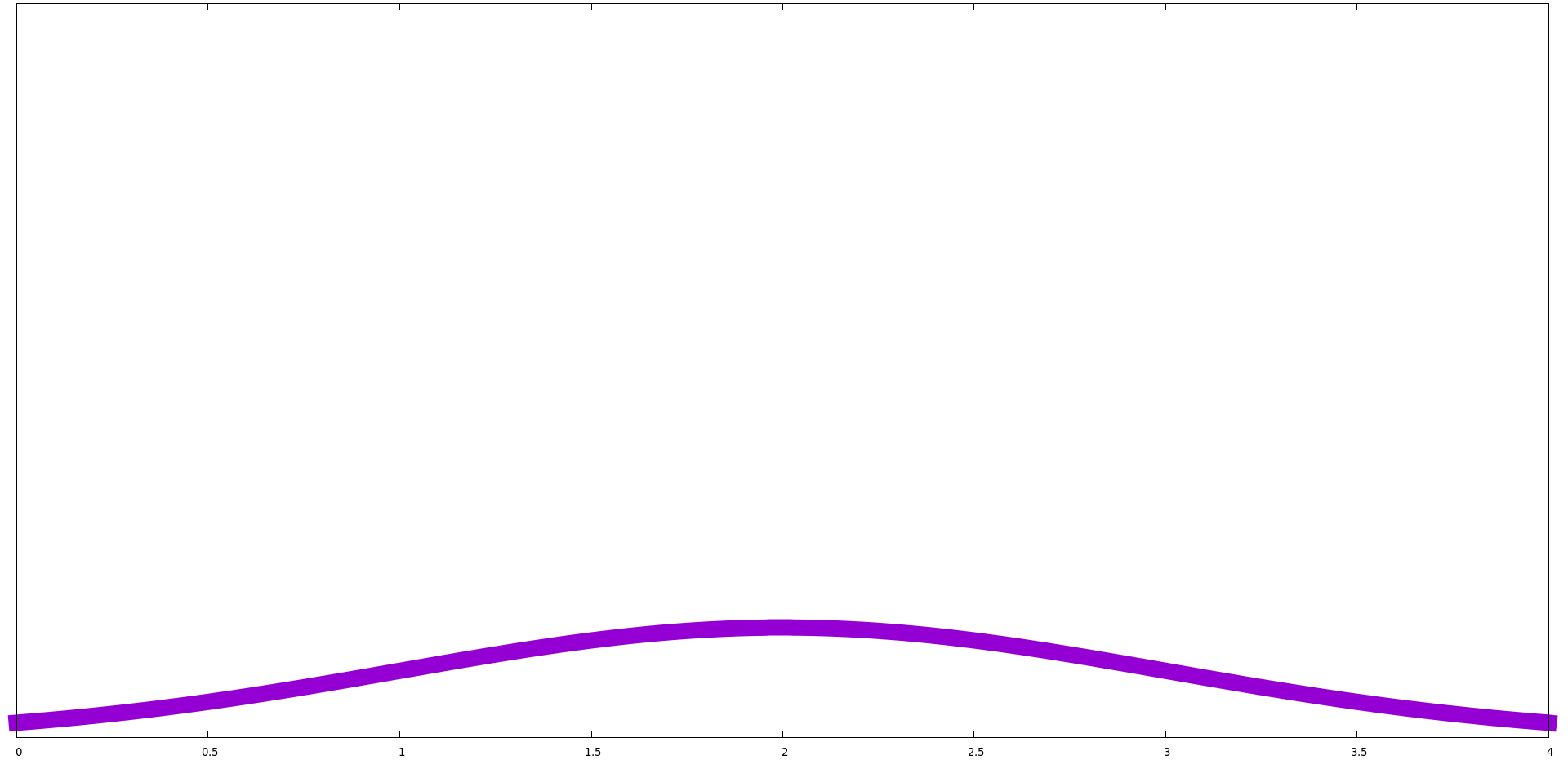 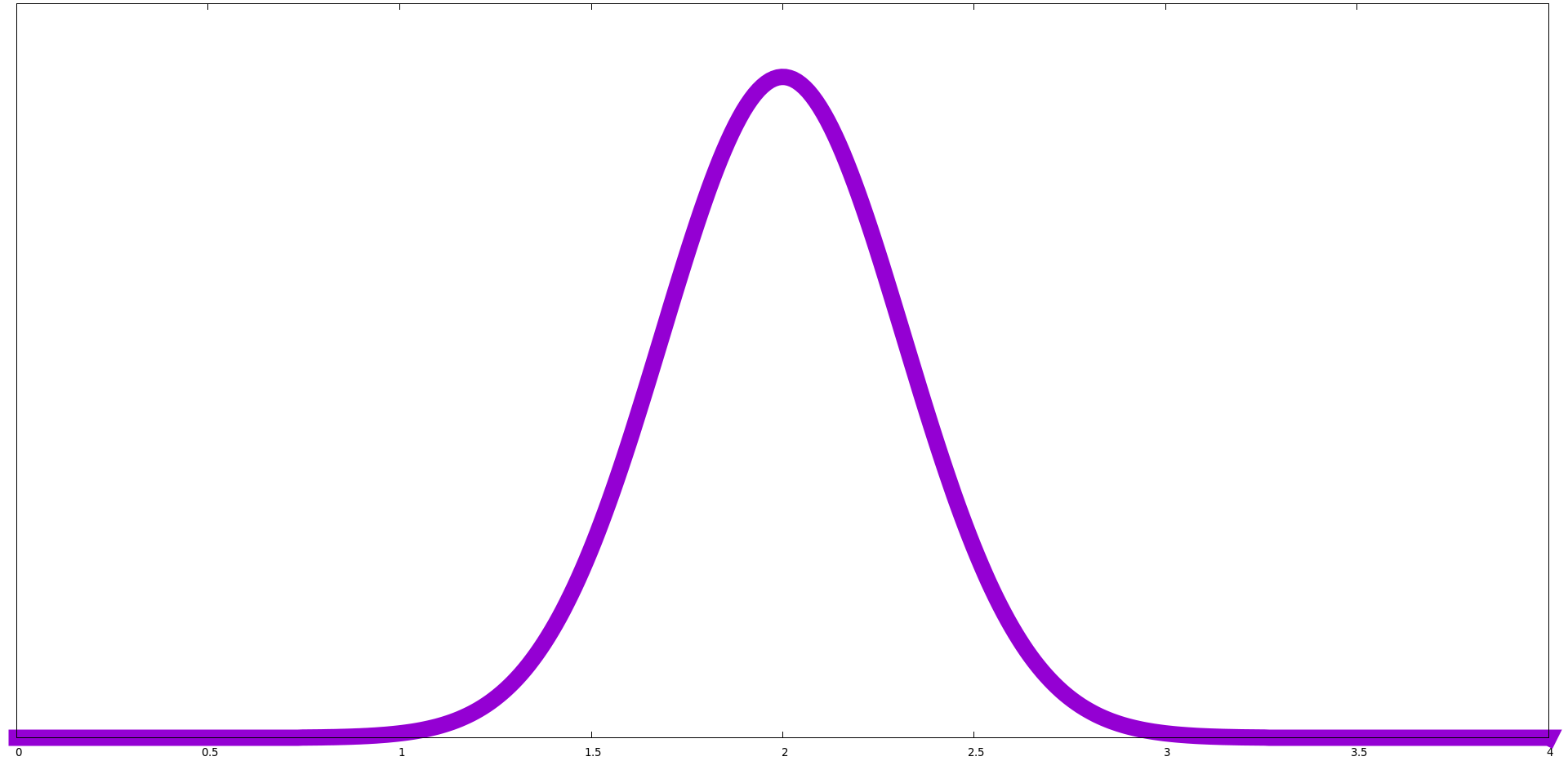 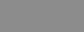 GOMEA for brachytherapy
Figure out dependencies between variables
 Estimate and sample from Gaussian distributions
 Univariately
 Bivariately
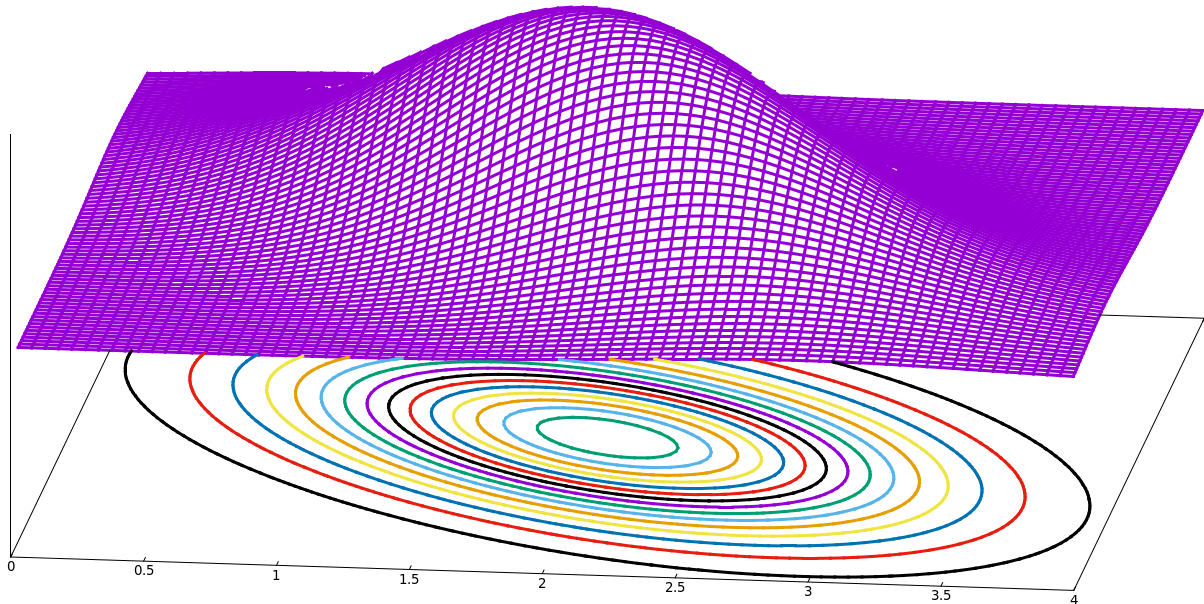 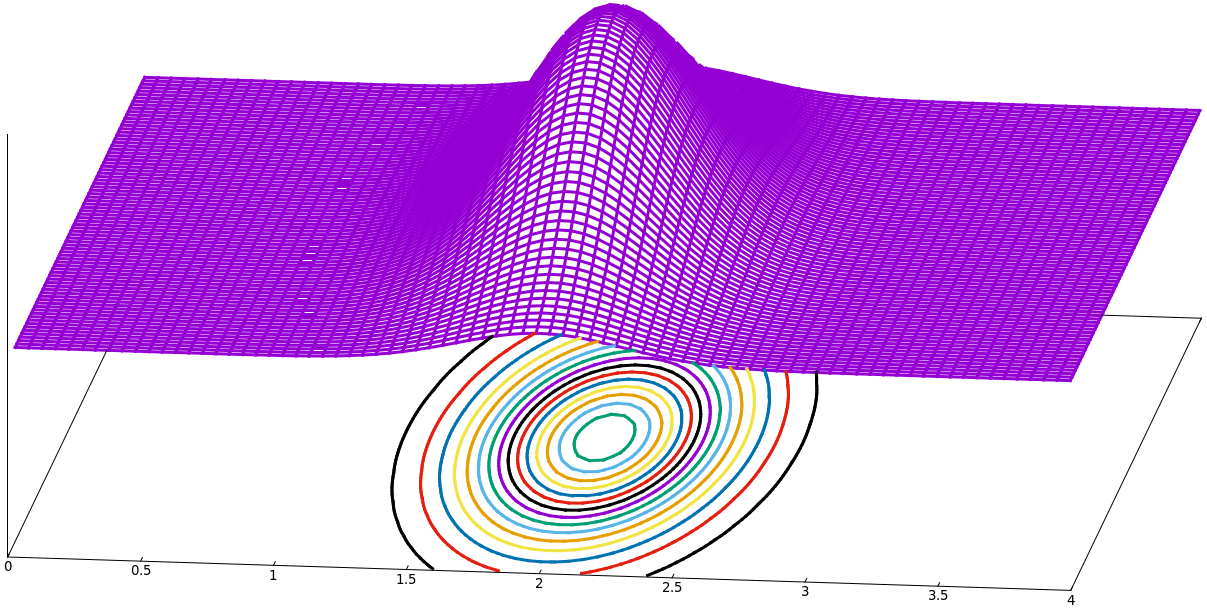 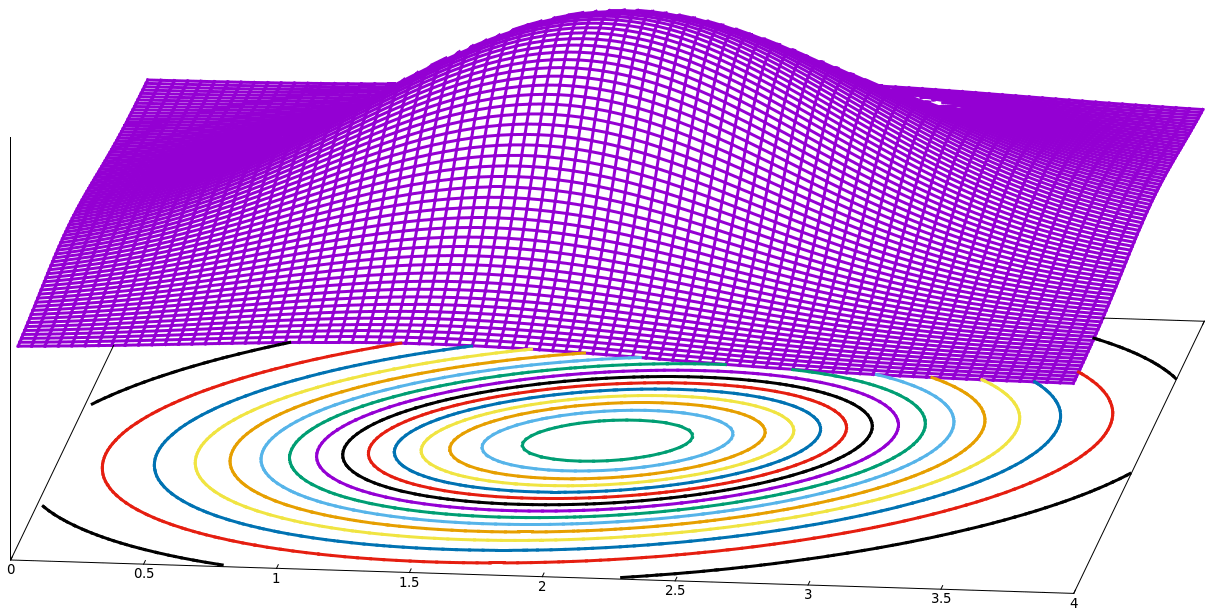 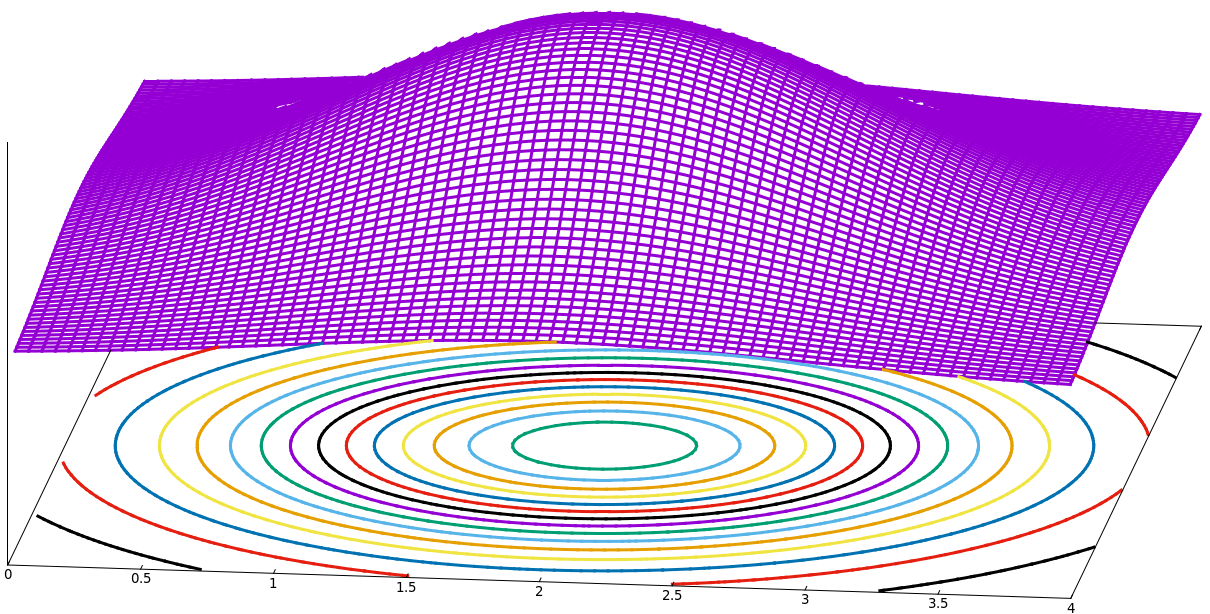 LCI      LSI
0.03   0.53   0.98   1.32   ………………………………….   0.99   1.63   1.98   2.02      0.91   1.21
0.41   0.71   0.18   0.98   ………………………………….   1.05   0.83   2.51   1.14      1.31   0.01
0.18   0.21   1.31   0.54   ………………………………….   3.14   2.21   0.91   1.31      1.41  -0.51
0.62   0.99   0.43   1.42   ………………………………….   1.31   1.03   1.33   1.02      1.11   1.31
1.33   0.21   1.90   0.88   ………………………………….   1.54   0.94   0.91   1.11      0.55   2.01
………………………………….………………………………………………………………………….       .…….   ……..
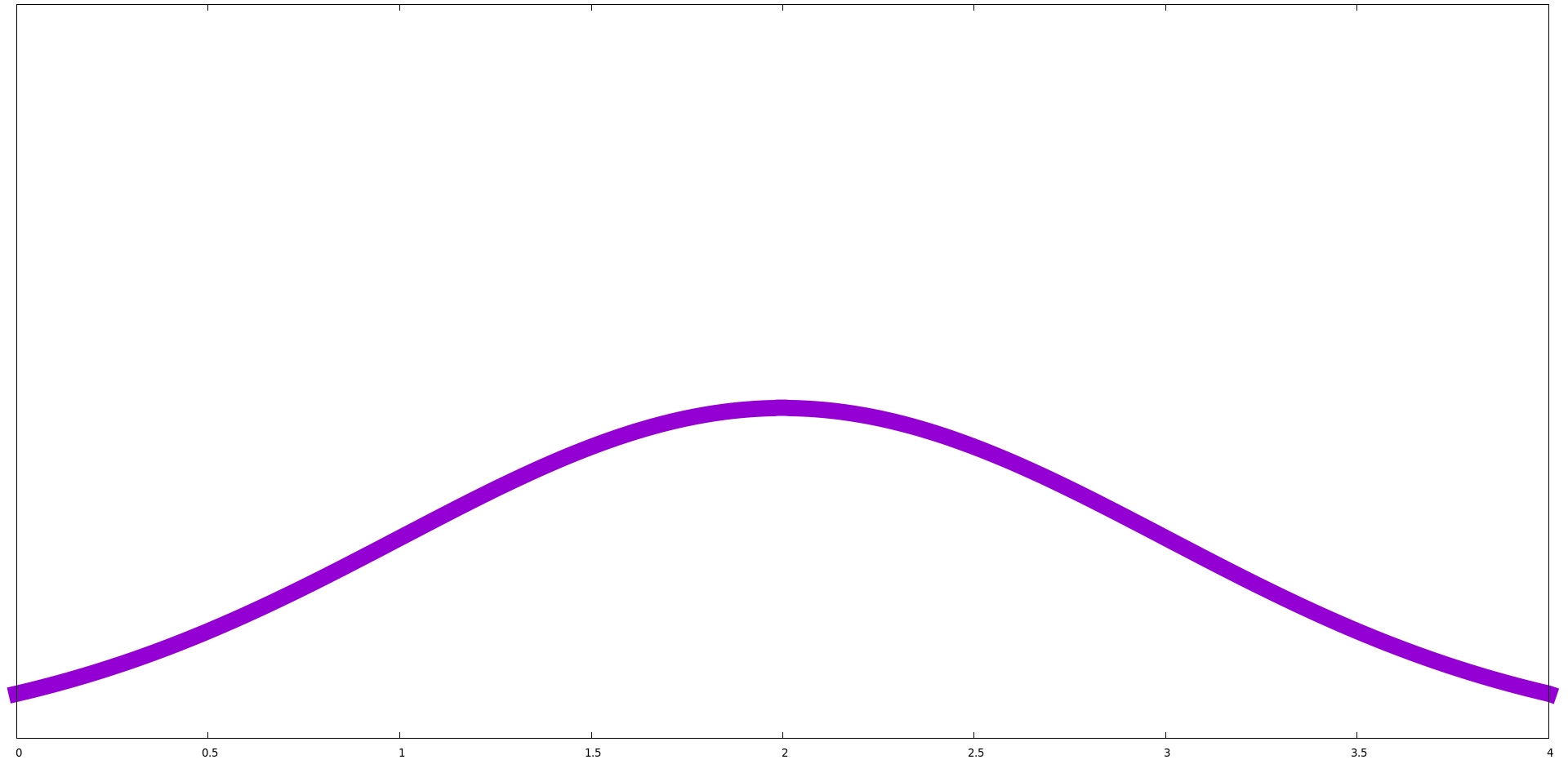 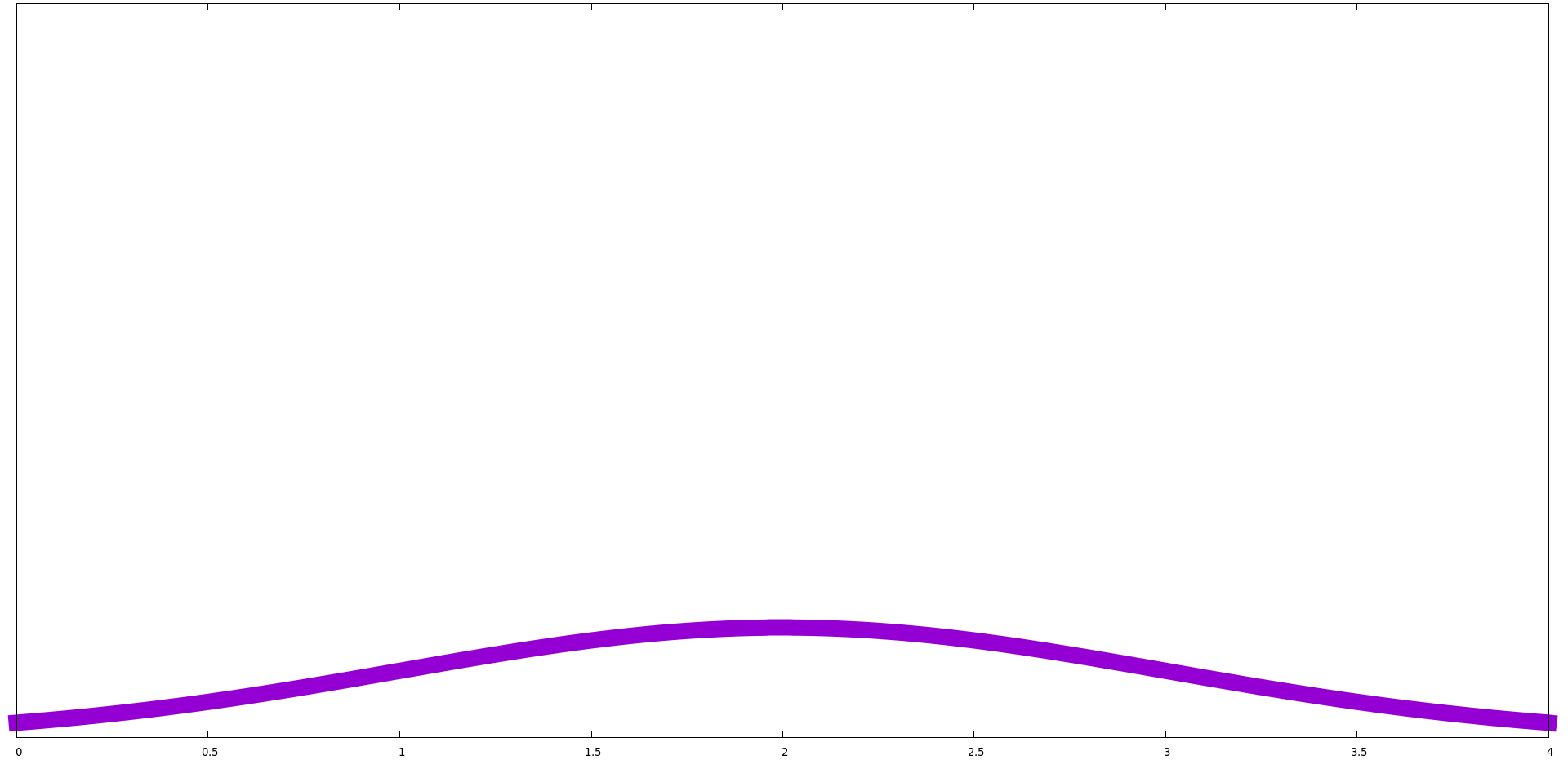 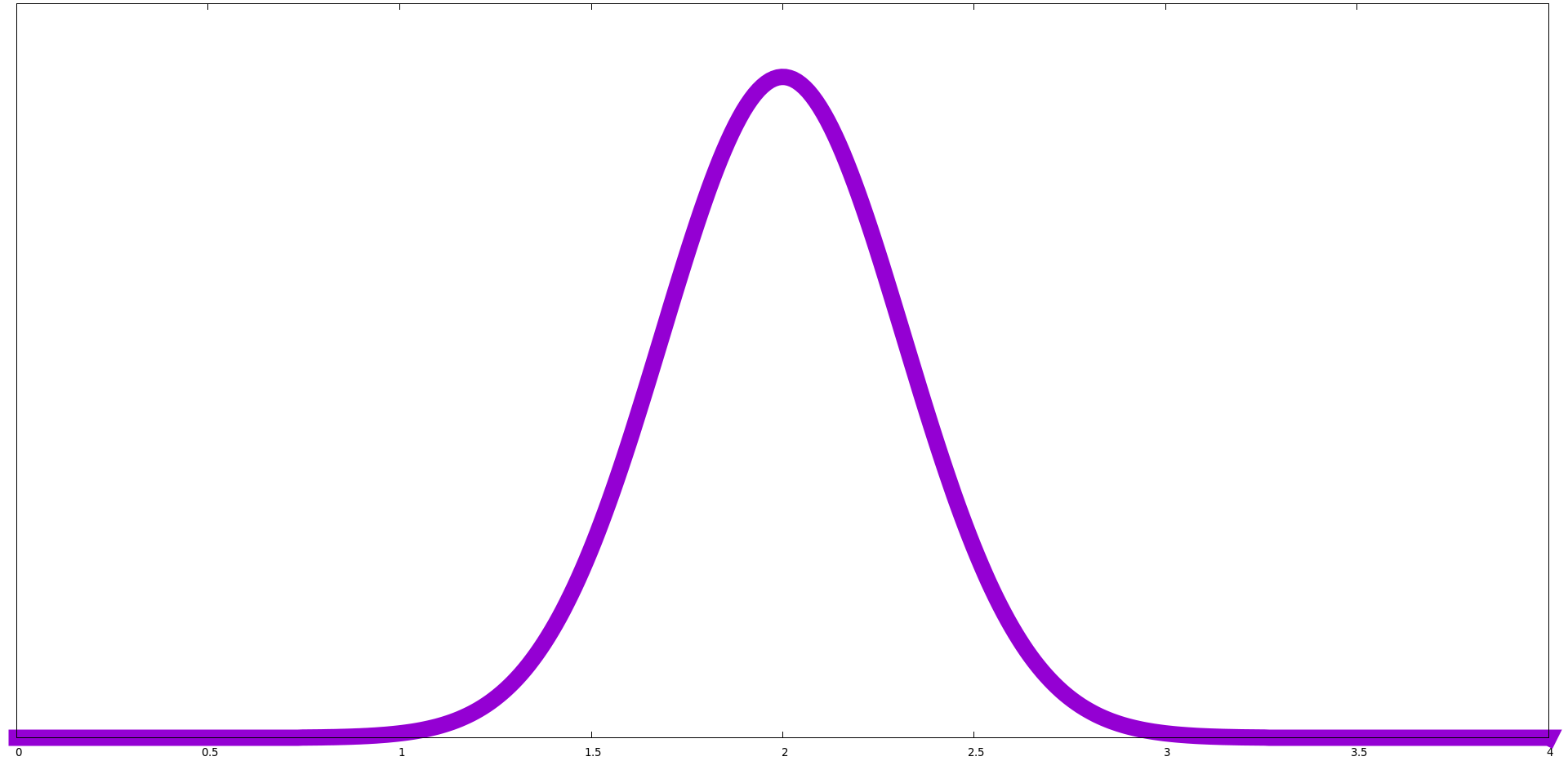 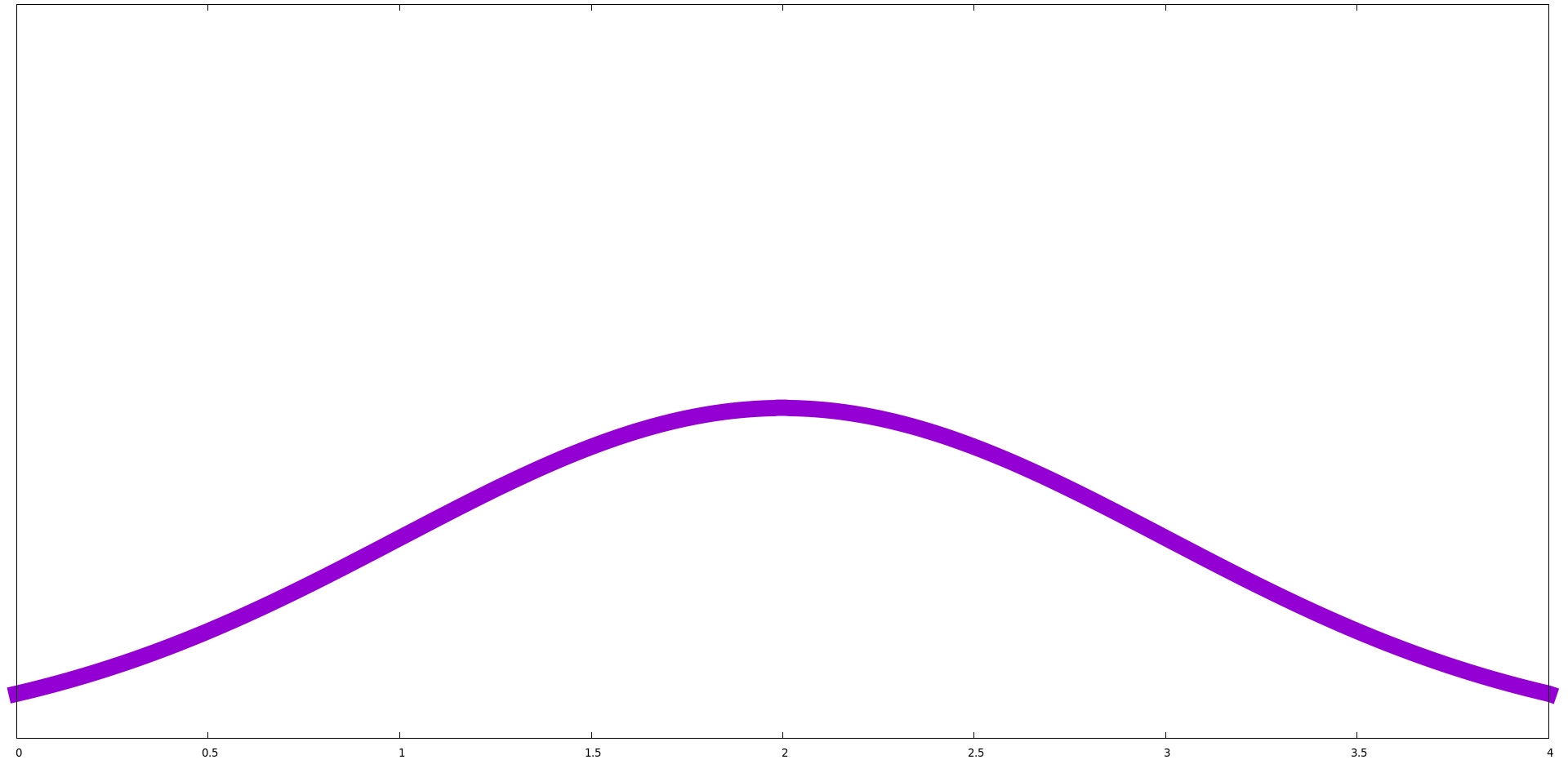 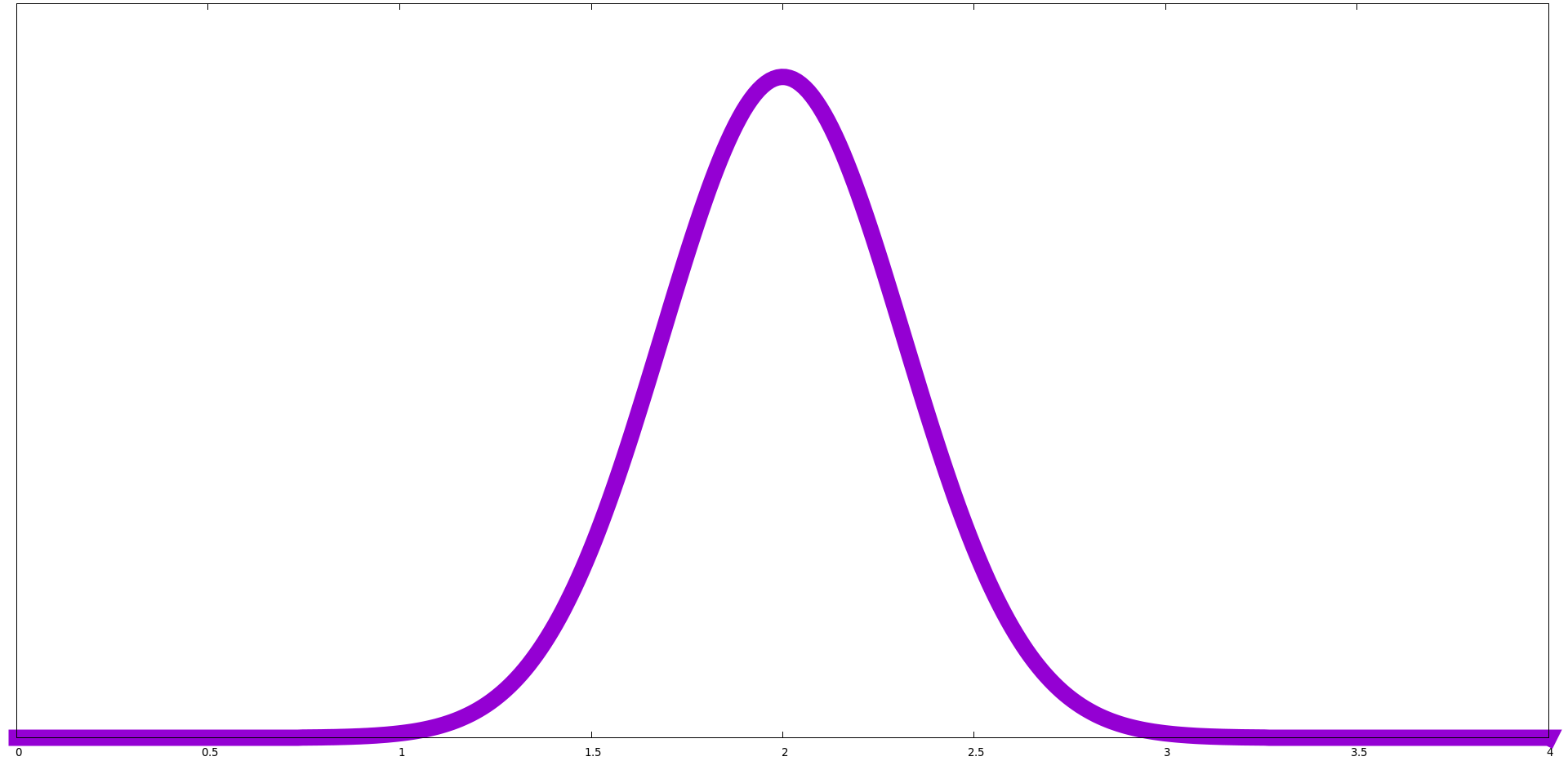 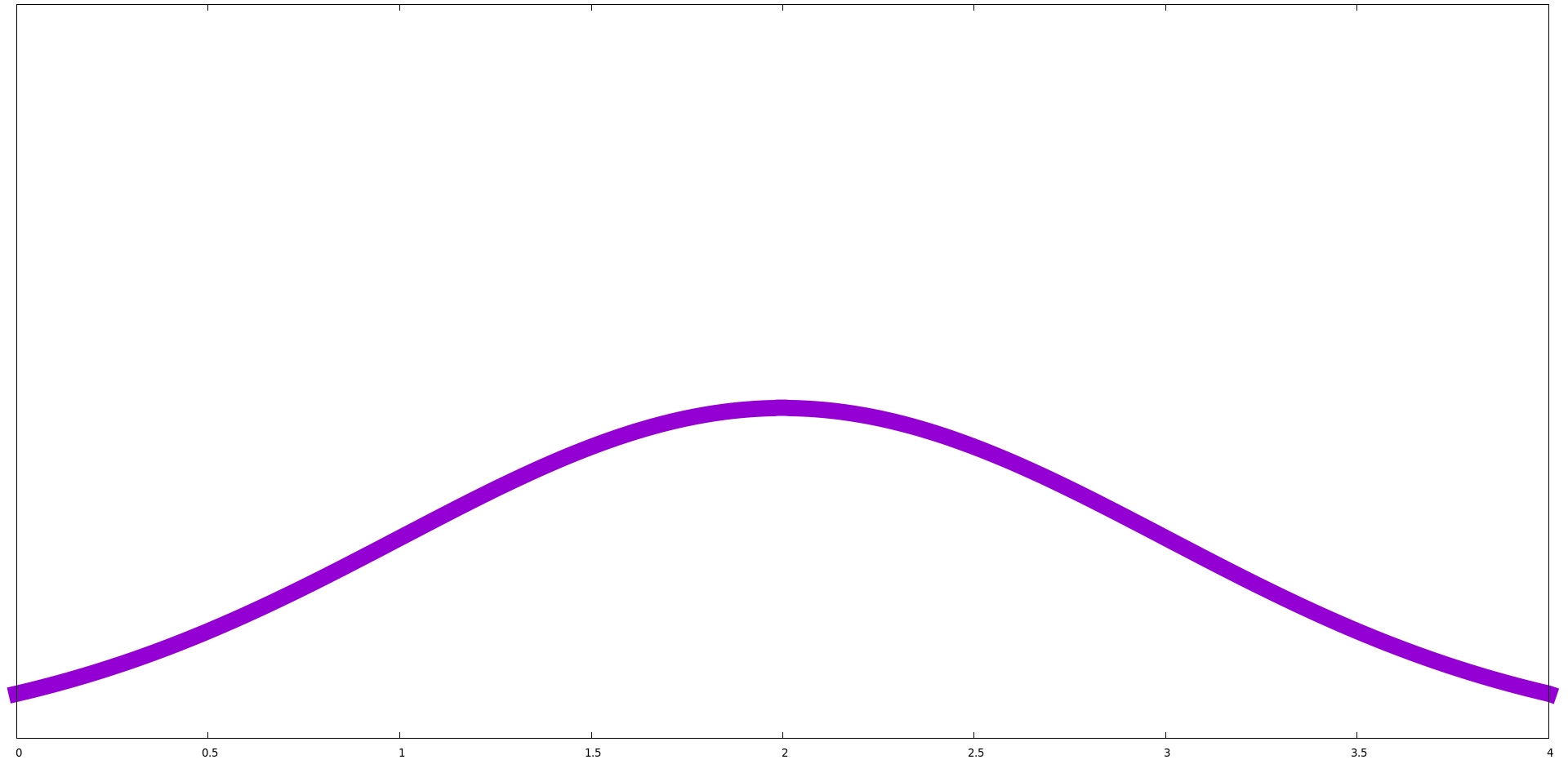 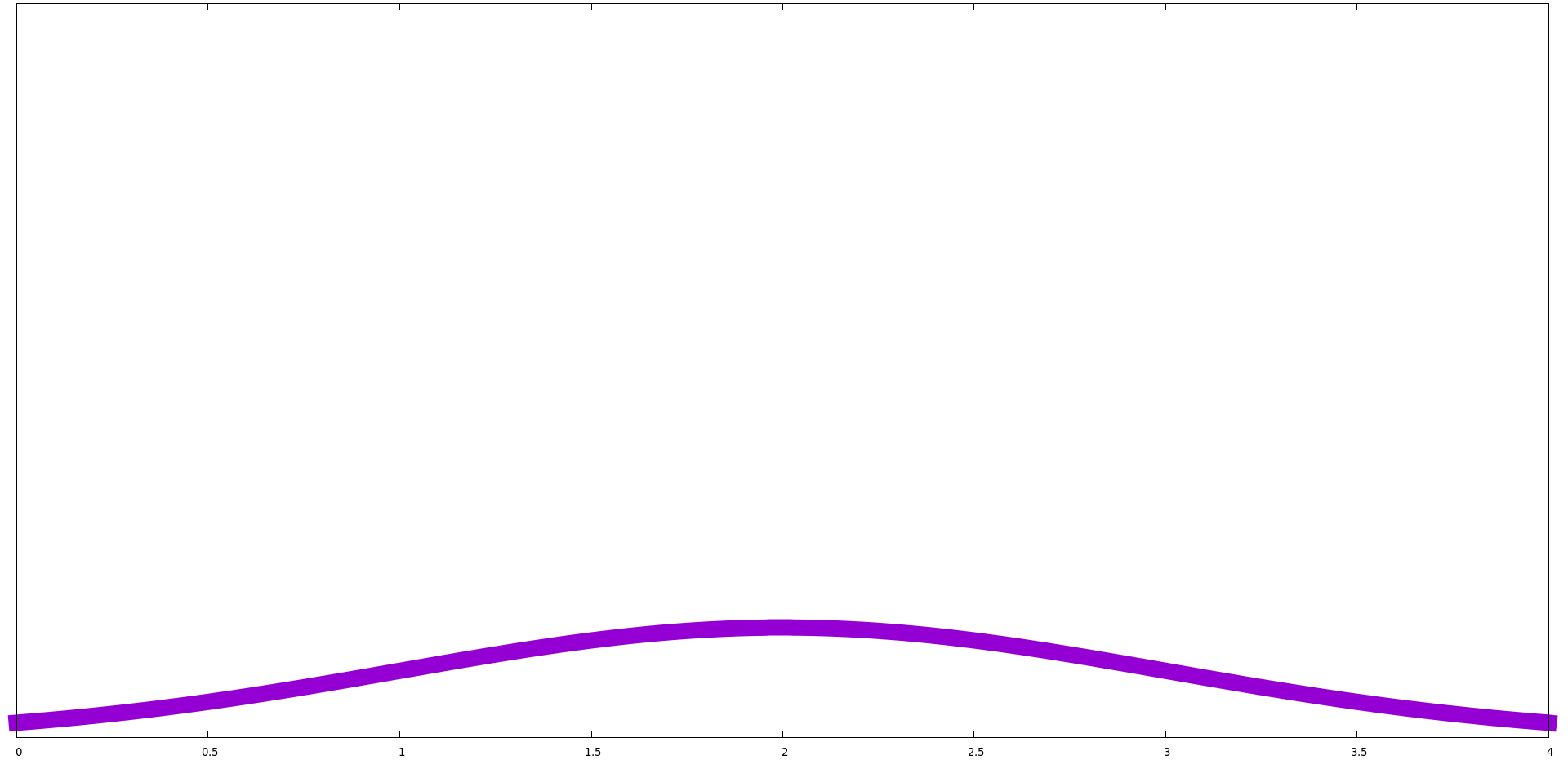 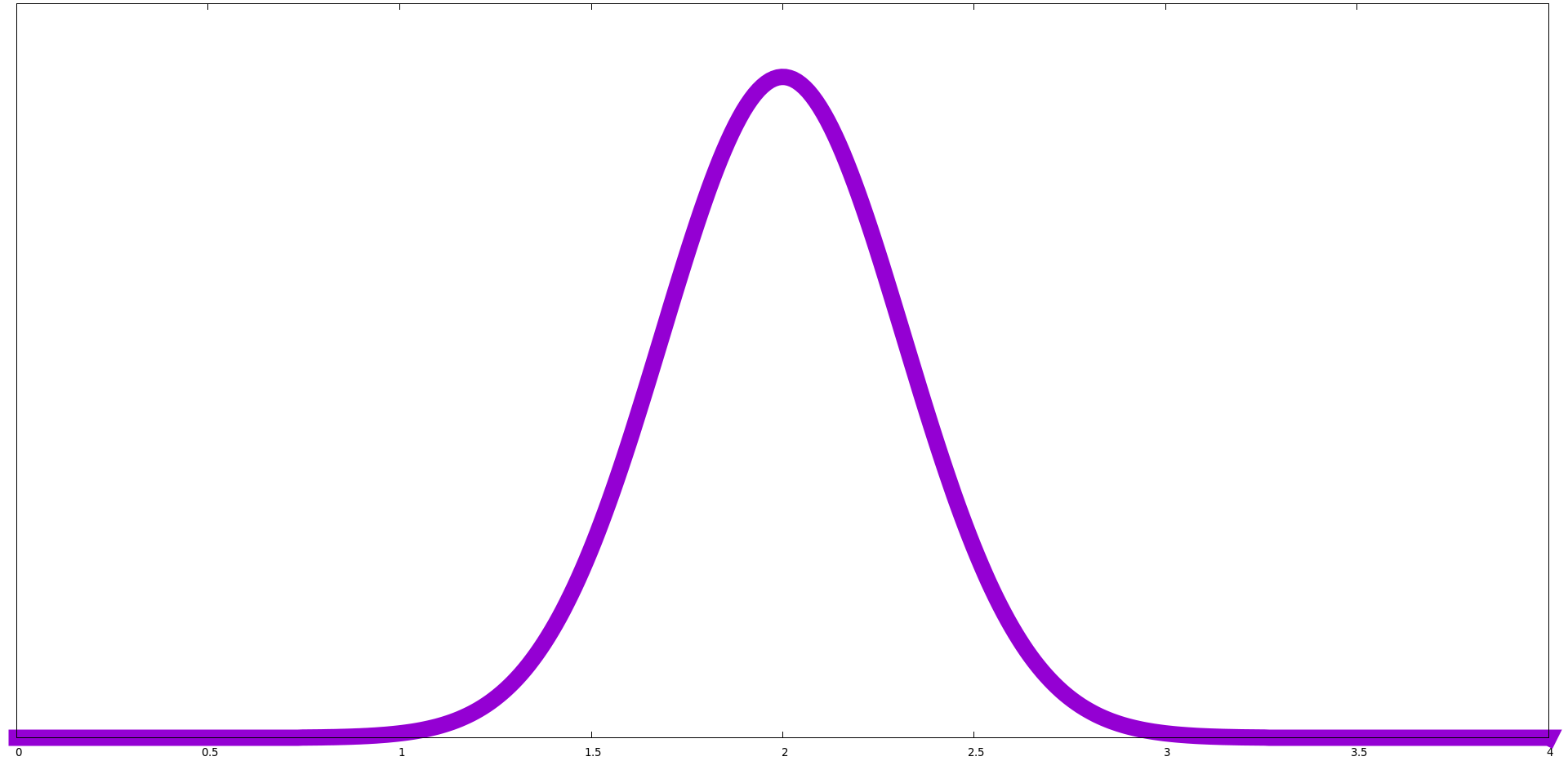 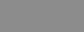 GOMEA for brachytherapy
Figure out dependencies between variables
 Estimate and sample from Gaussian distributions
 Univariately
 Bivariately
 Multivariately
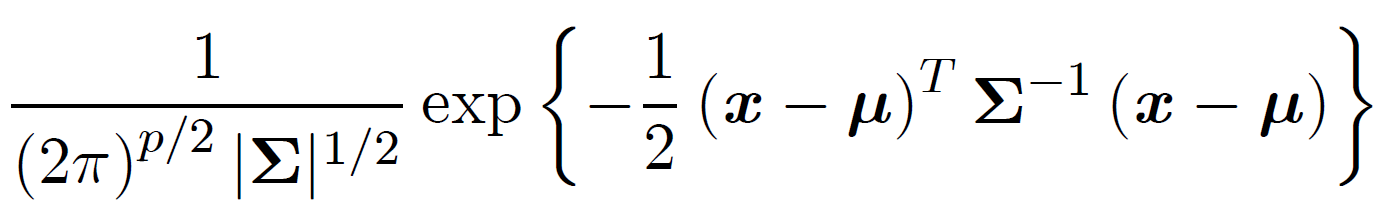 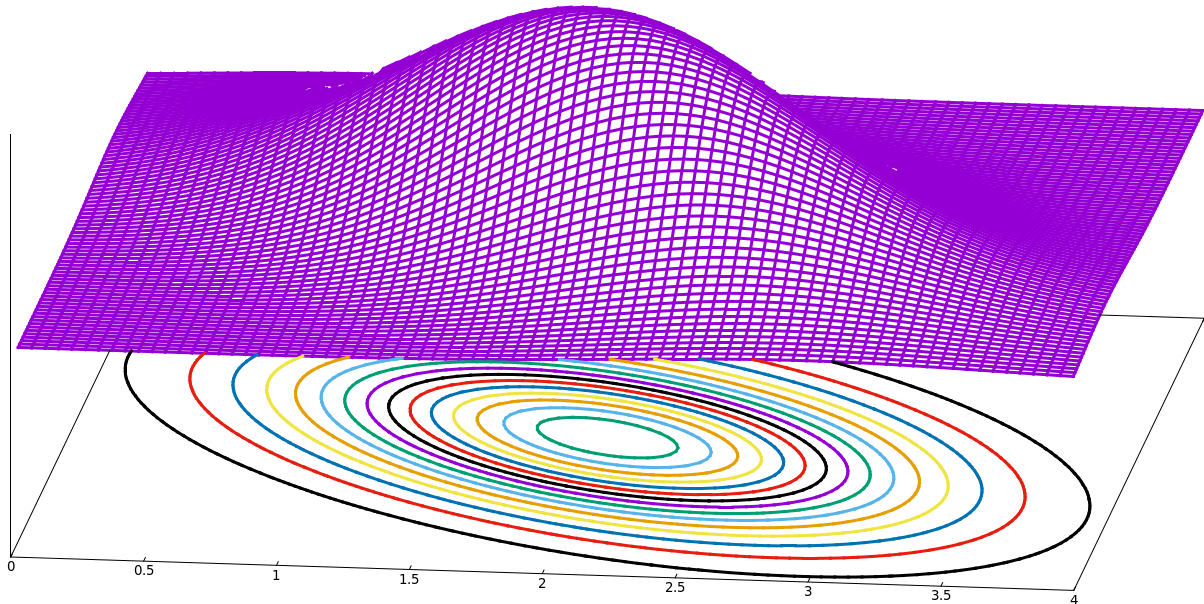 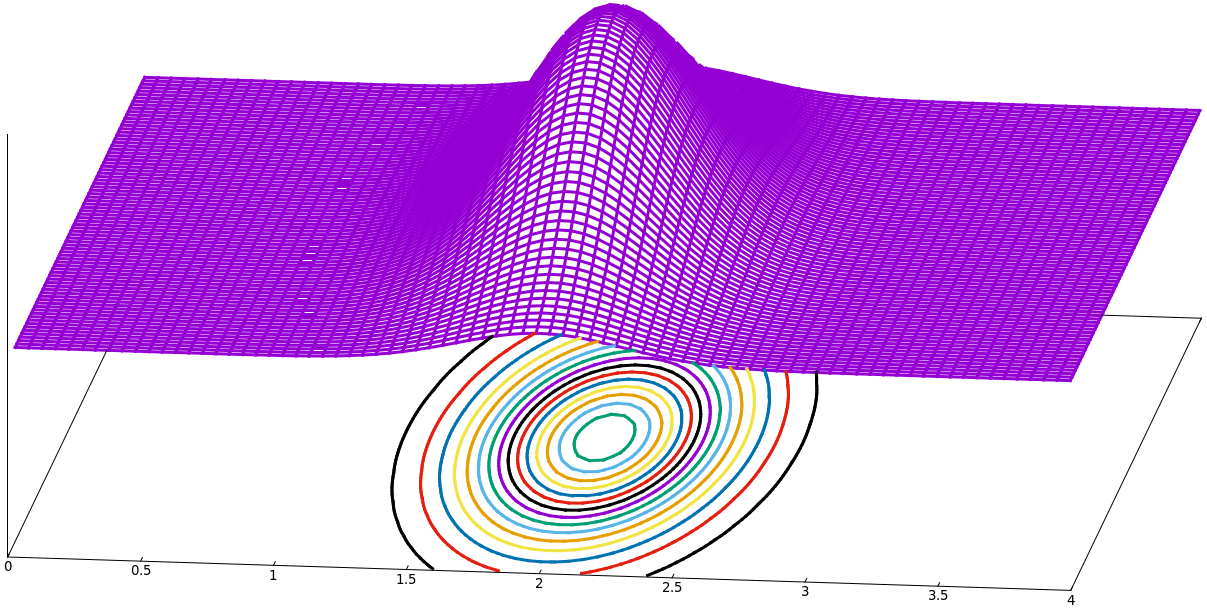 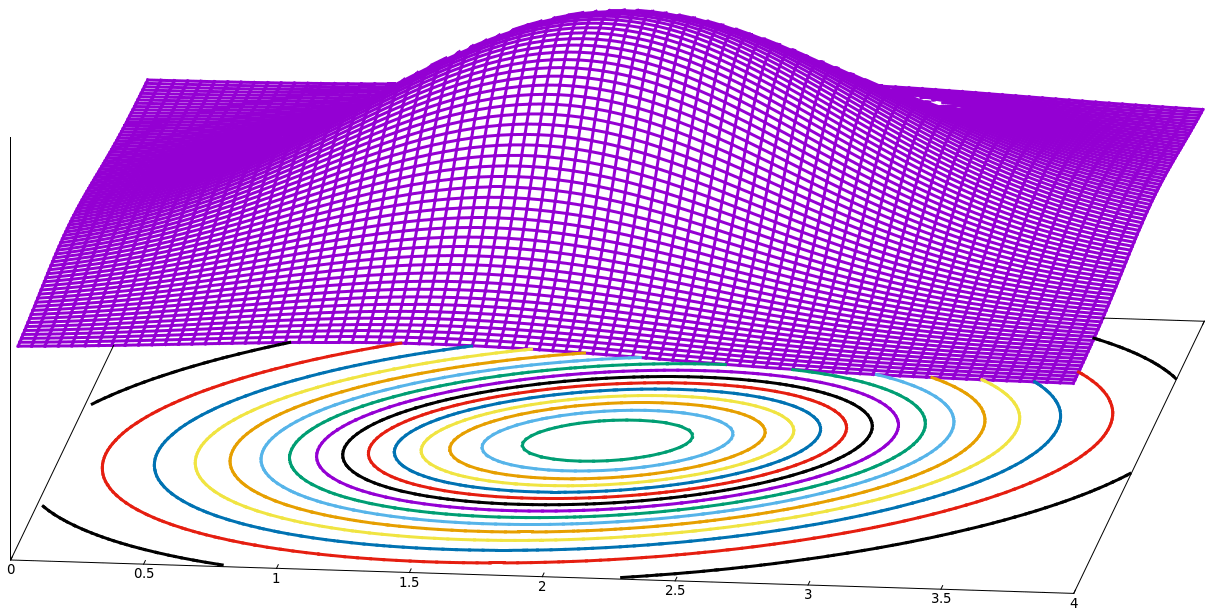 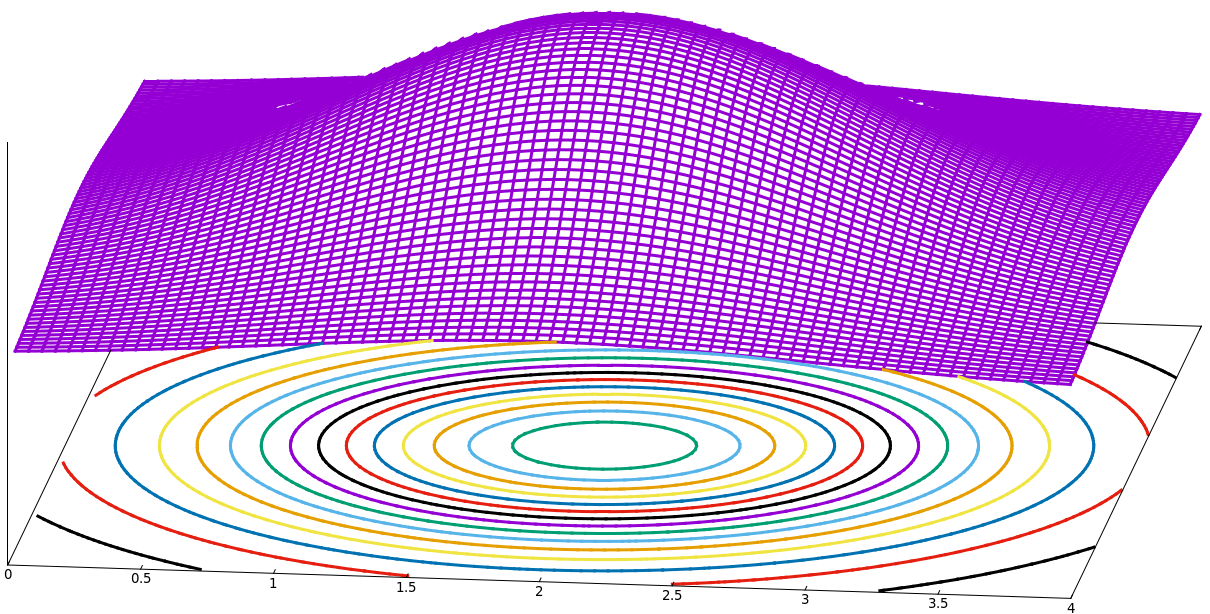 LCI      LSI
0.03   0.53   0.98   1.32   ………………………………….   0.99   1.63   1.98   2.02      0.91   1.21
0.41   0.71   0.18   0.98   ………………………………….   1.05   0.83   2.51   1.14      1.31   0.01
0.18   0.21   1.31   0.54   ………………………………….   3.14   2.21   0.91   1.31      1.41  -0.51
0.62   0.99   0.43   1.42   ………………………………….   1.31   1.03   1.33   1.02      1.11   1.31
1.33   0.21   1.90   0.88   ………………………………….   1.54   0.94   0.91   1.11      0.55   2.01
………………………………….………………………………………………………………………….       .…….   ……..
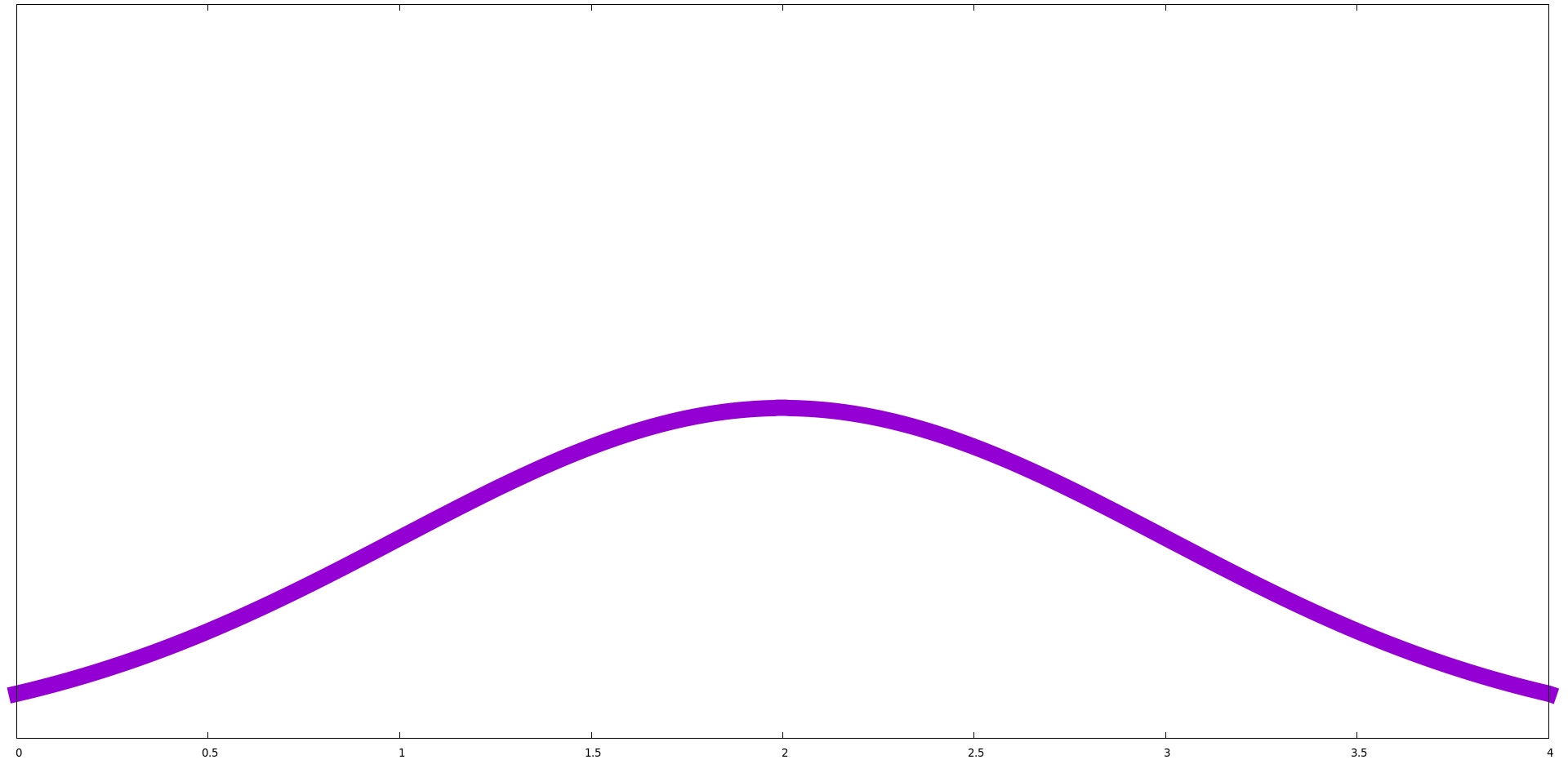 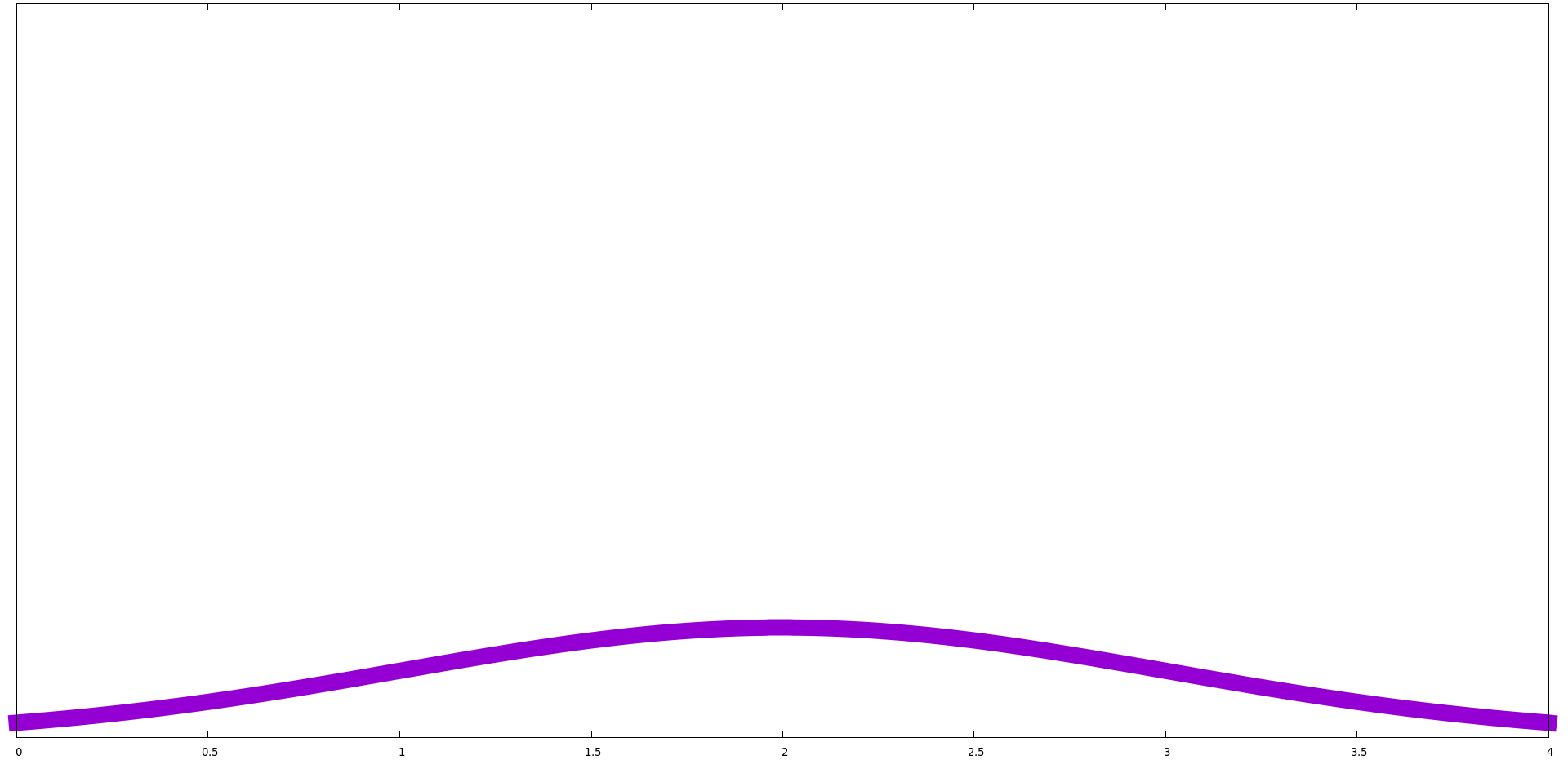 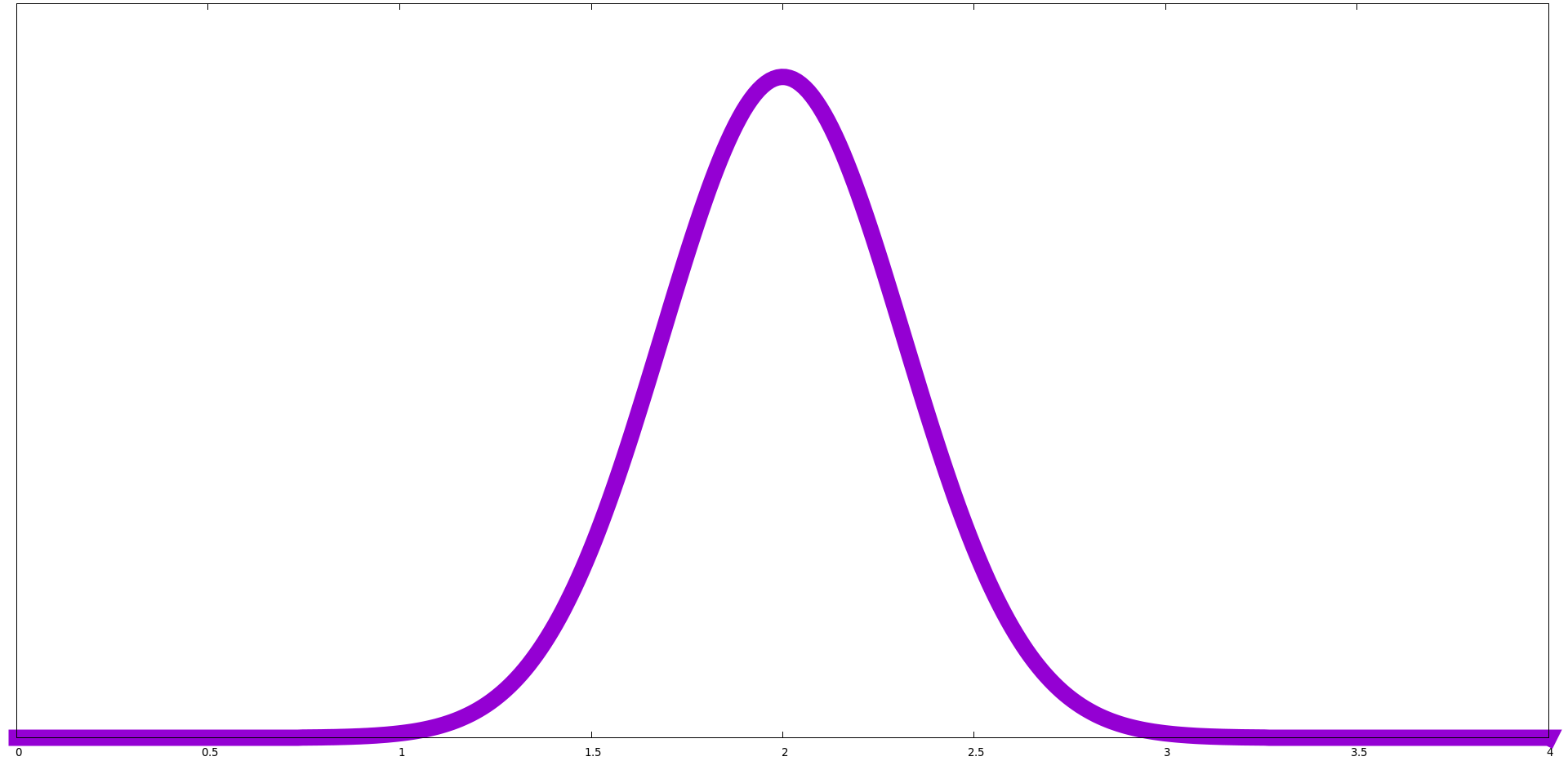 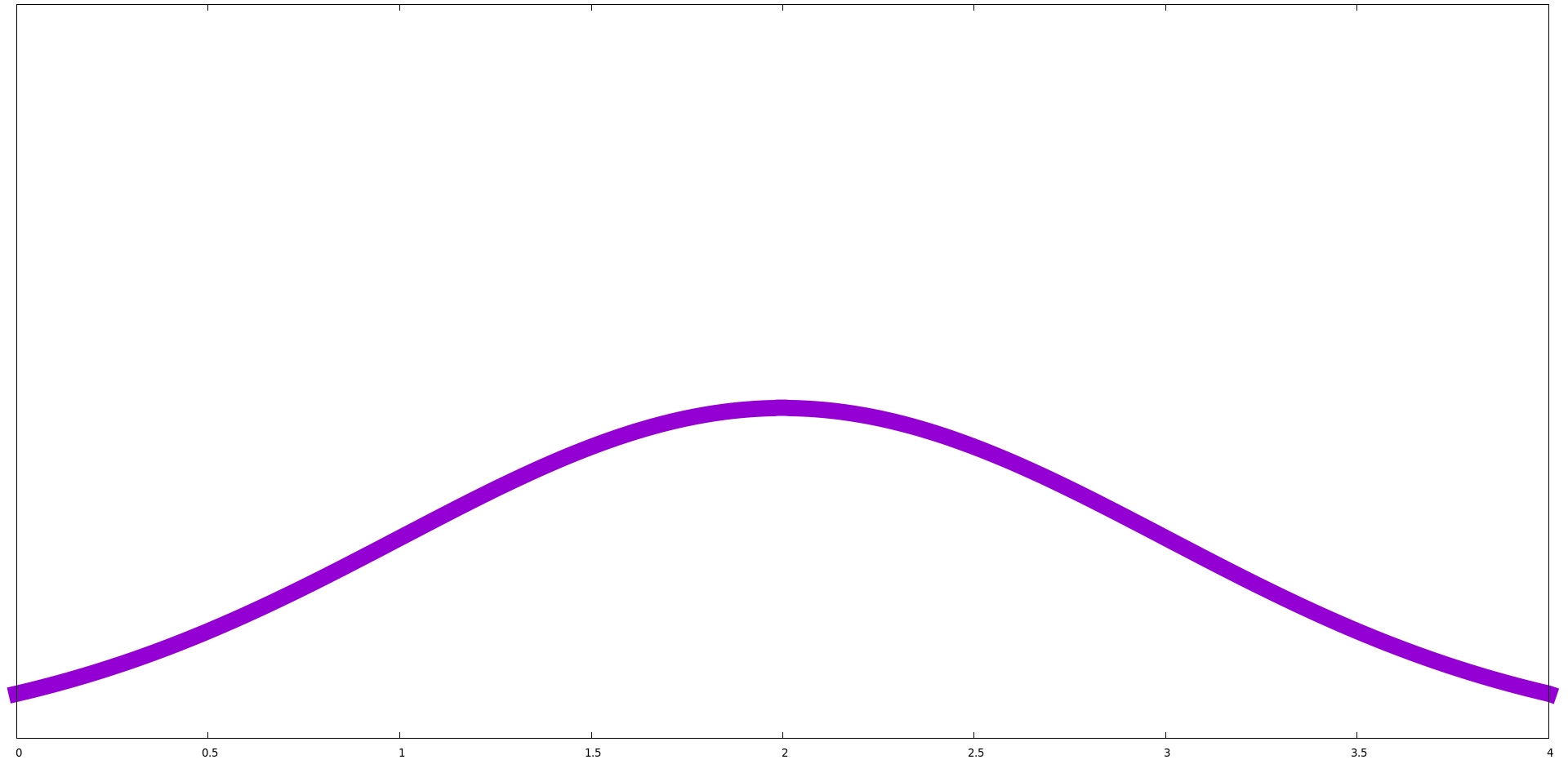 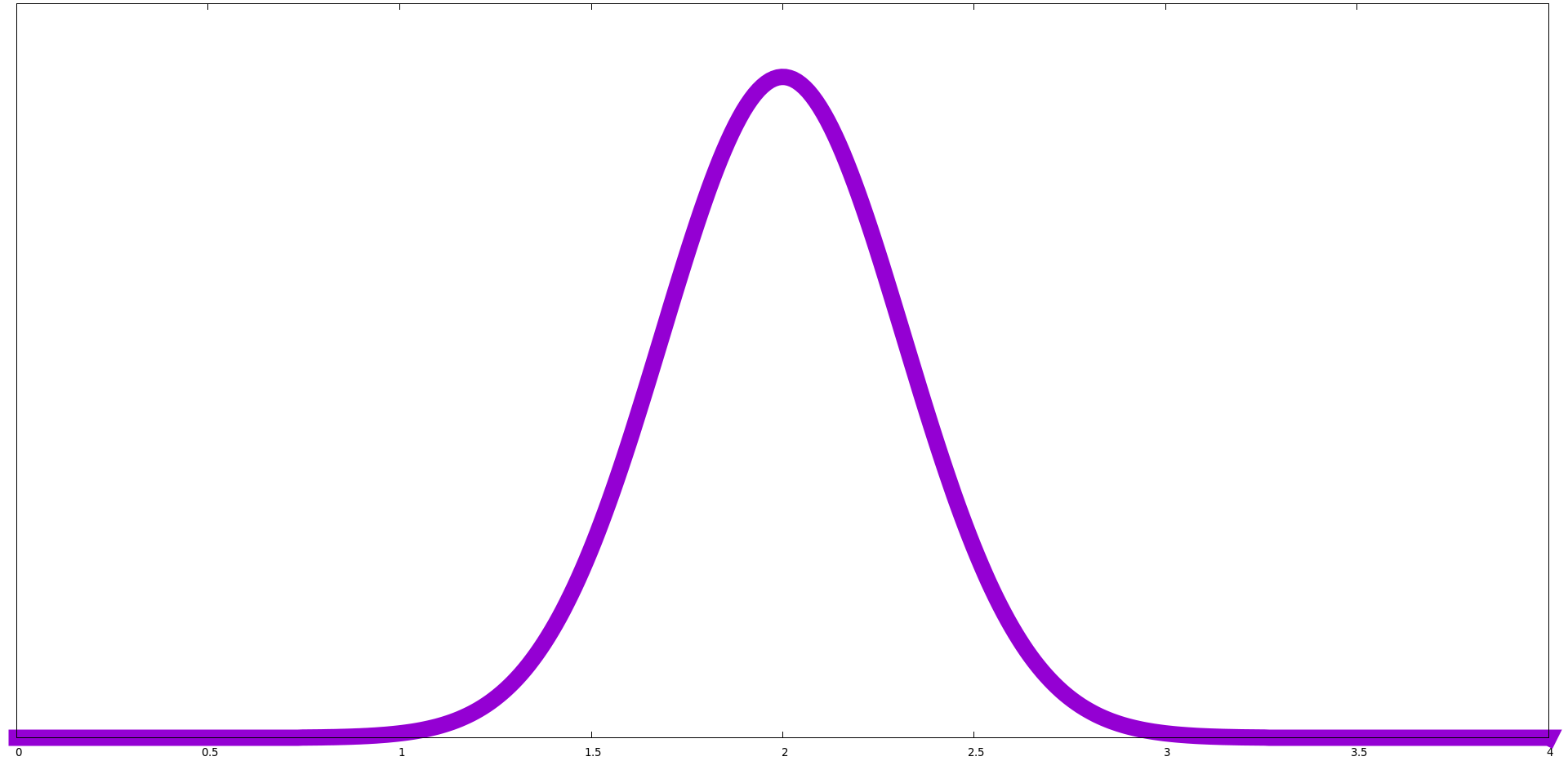 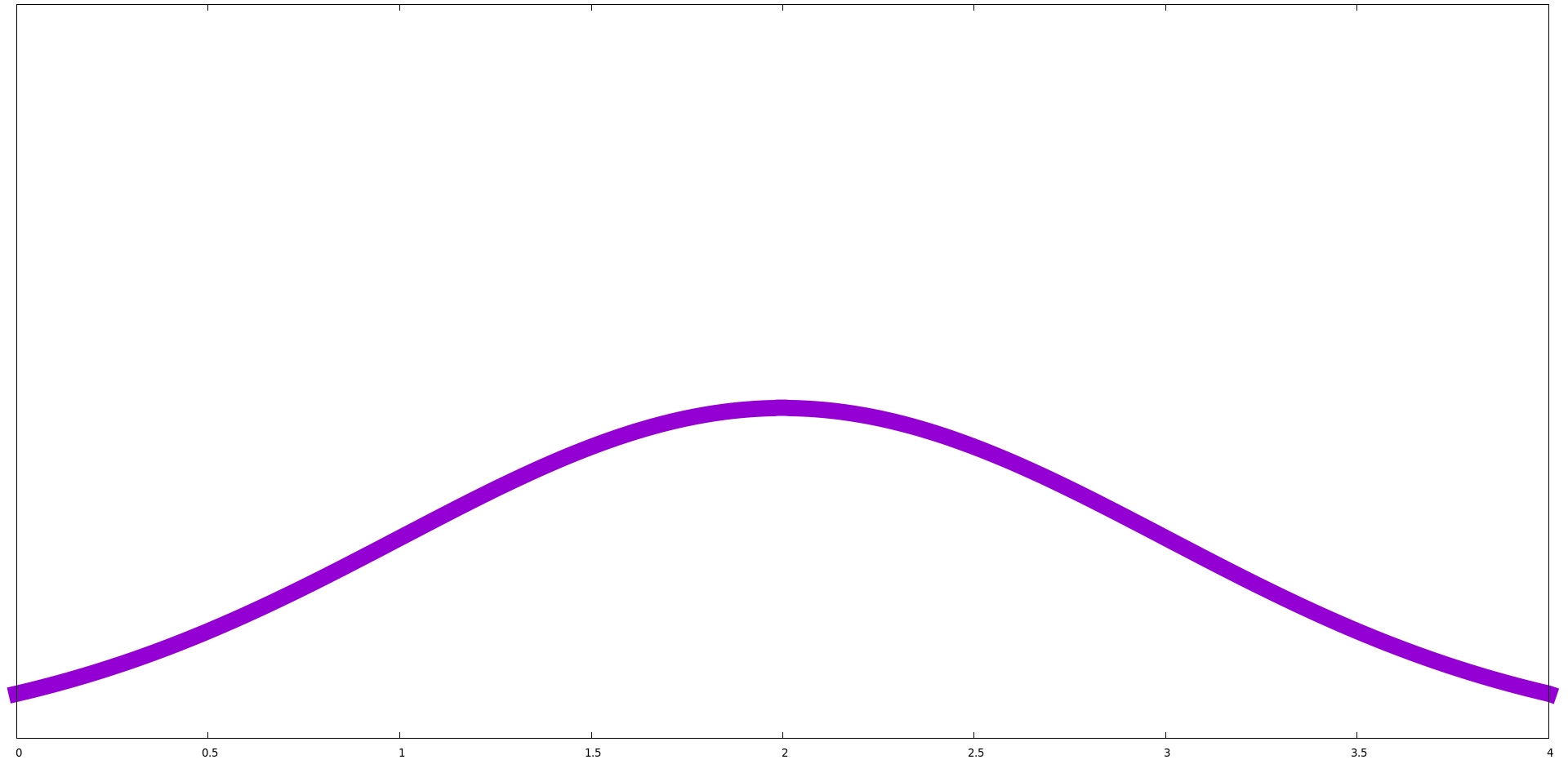 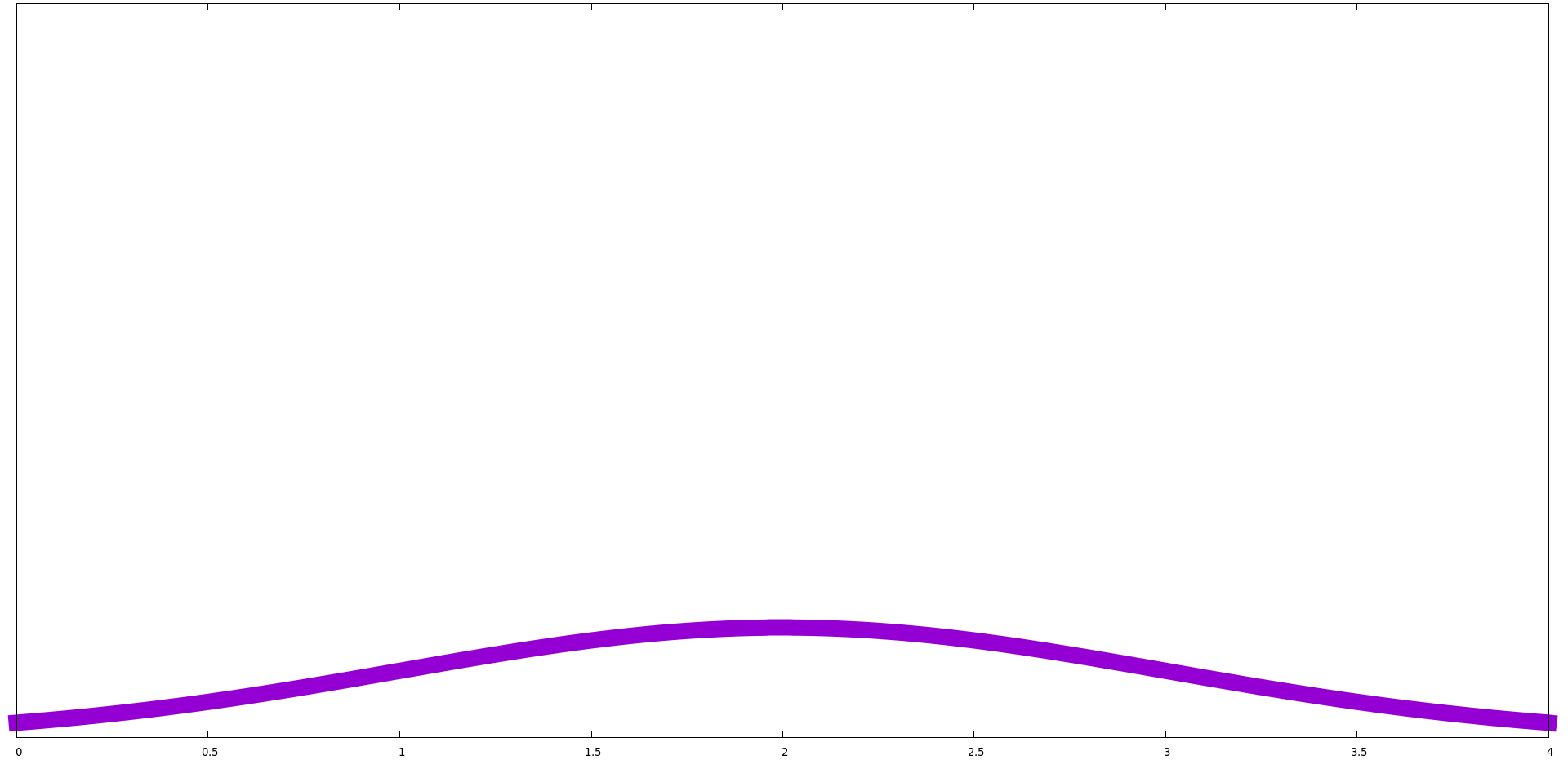 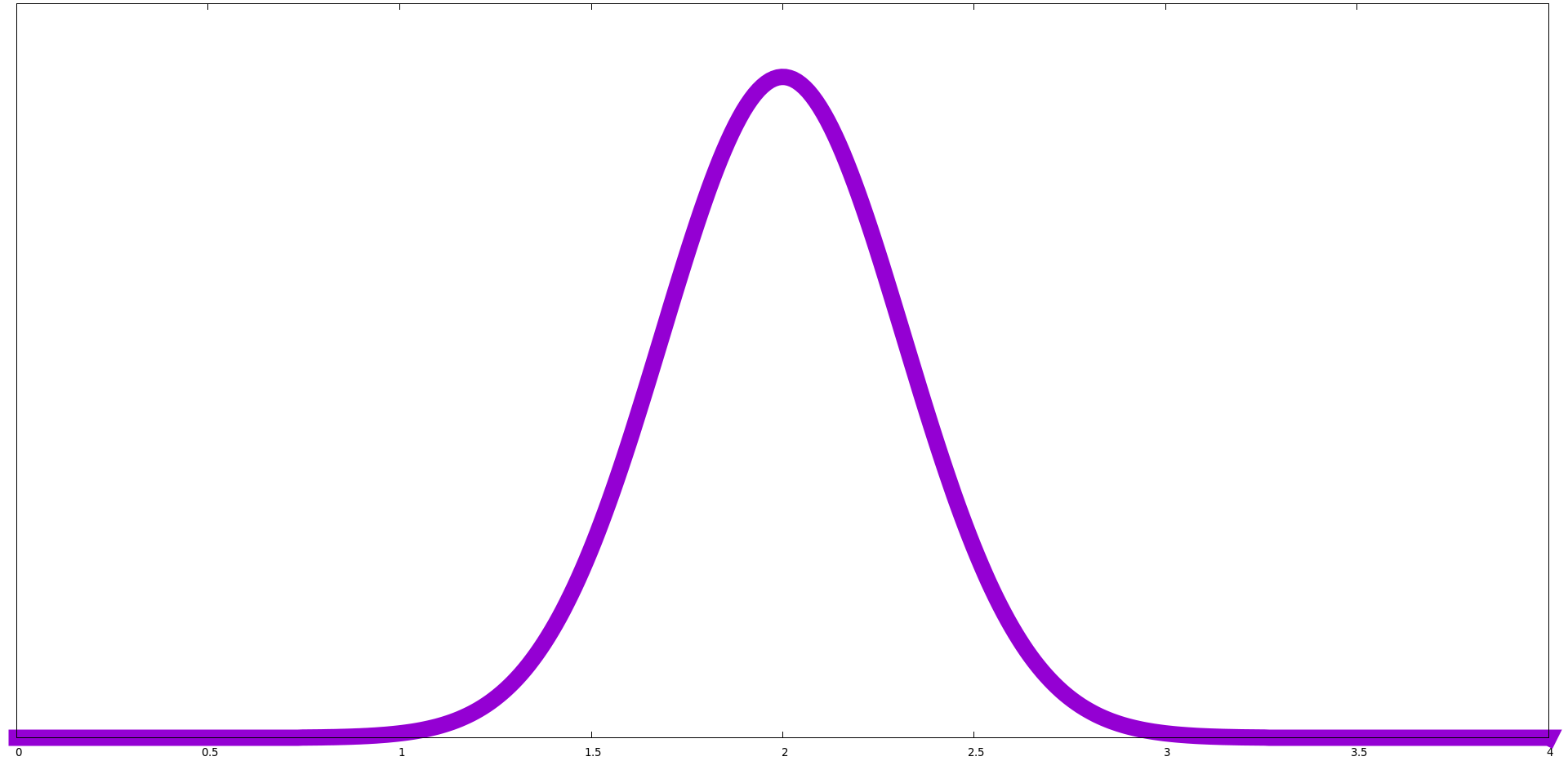 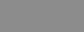 GOMEA for brachytherapy
Better & faster than other state-of-the-art EAs
 (Luong et al., Swarm and Evolutionary .Computation, 2017)
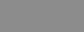 GOMEA for brachytherapy
Better & faster than other state-of-the-art EAs
 (Luong et al., Swarm and Evolutionary .Computation, 2017)

 What about clinical quality?
 (Maree et al., under review)
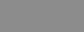 GOMEA for brachytherapy
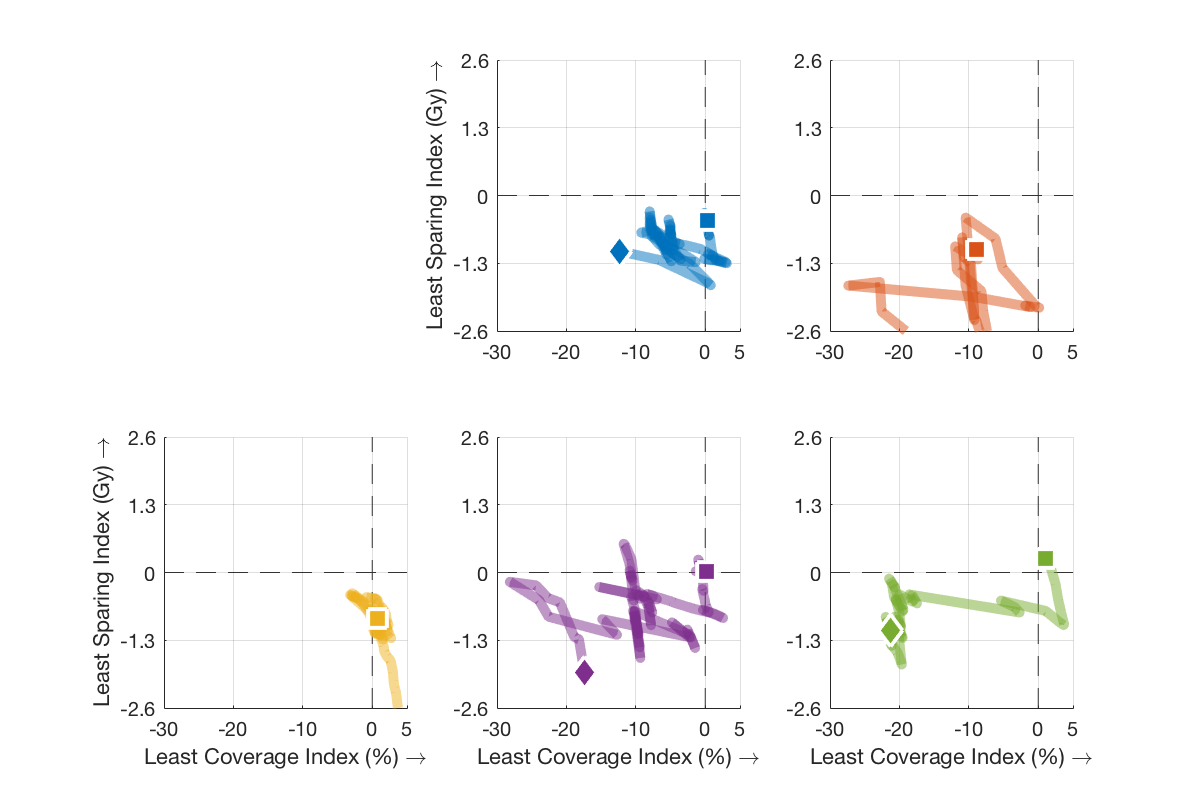 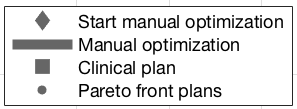 Least Sparing Index (Gy)
Least Coverage Index (%)
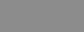 GOMEA for brachytherapy
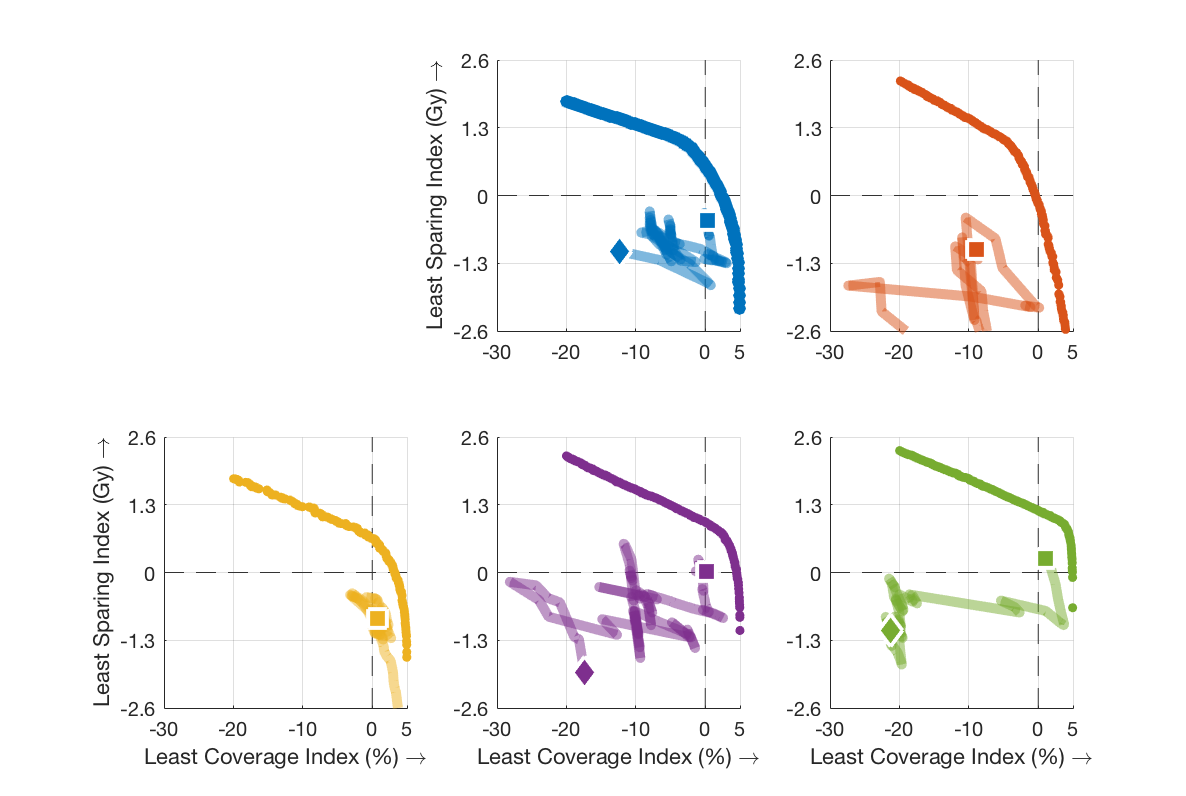 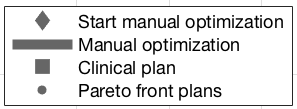 Least Sparing Index (Gy)
Least Coverage Index (%)
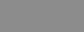 GOMEA for brachytherapy
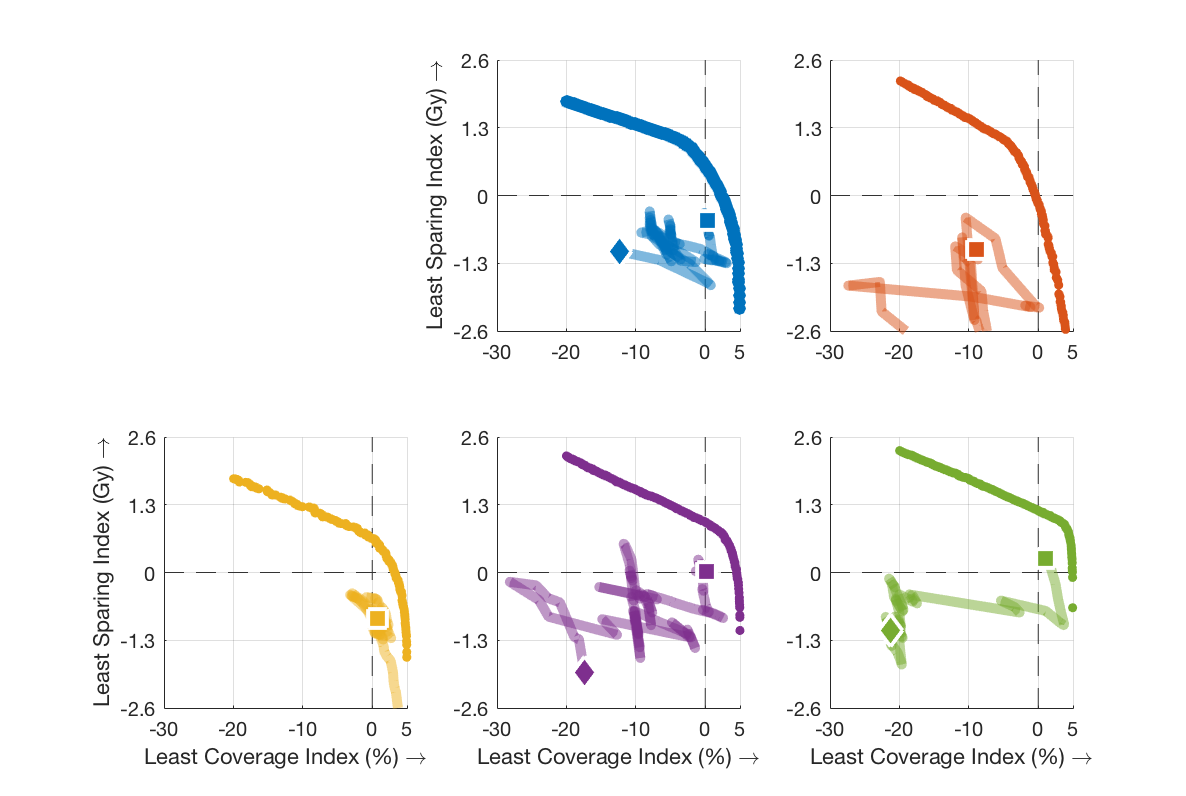 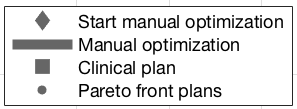 Blinded observer study at AMC: how often is a GOMEA outcome a preferred treatment plan?
?
Least Sparing Index (Gy)
Least Coverage Index (%)
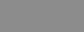 GOMEA for brachytherapy
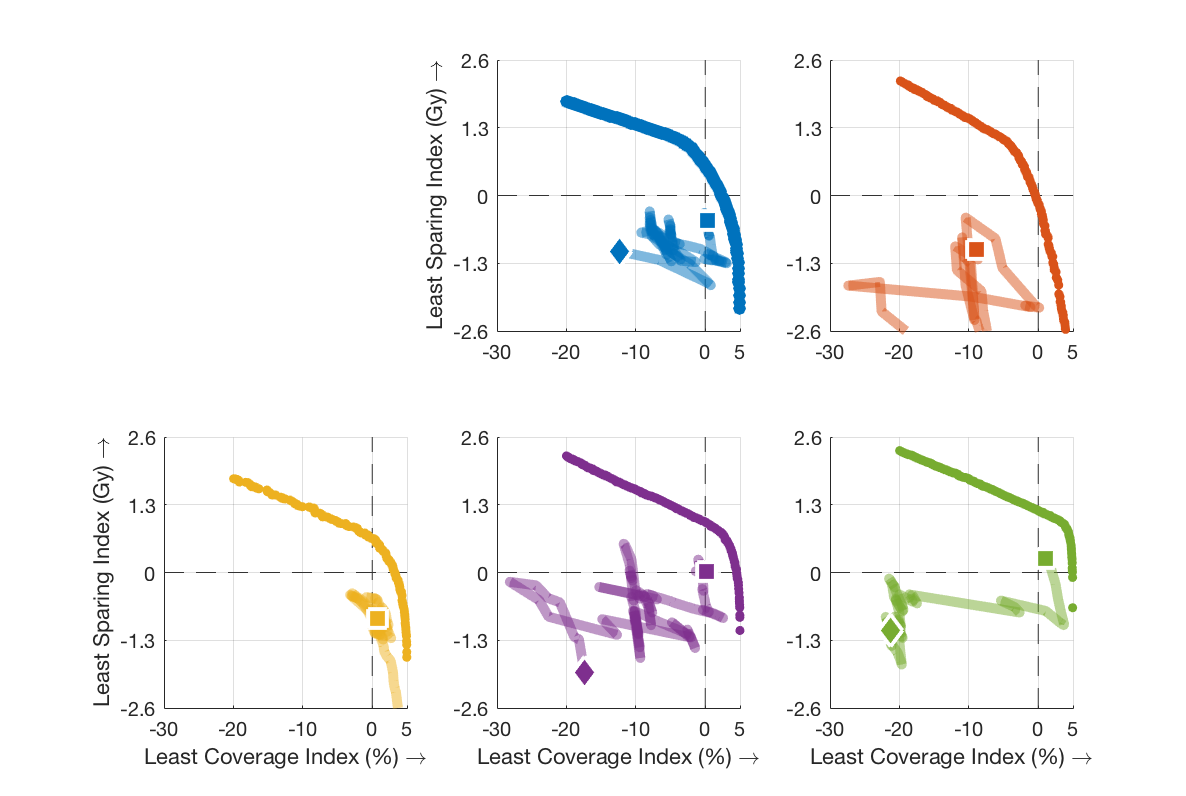 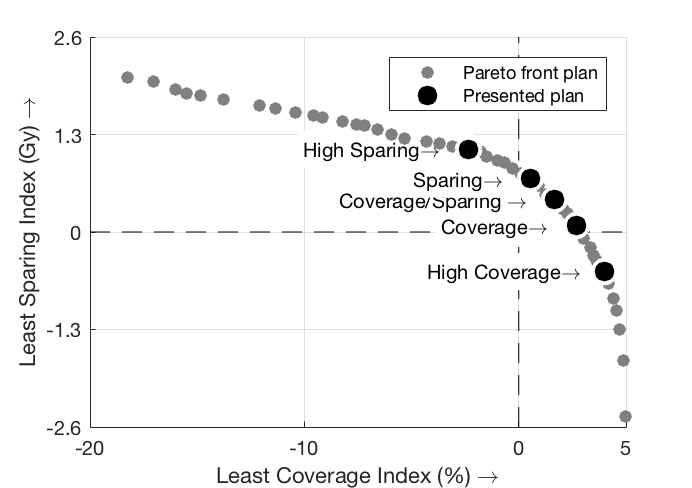 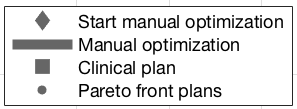 Blinded observer study at AMC: how often is a GOMEA outcome a preferred treatment plan?
?
Least Sparing Index (Gy)
Least Coverage Index (%)
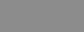 GOMEA for brachytherapy
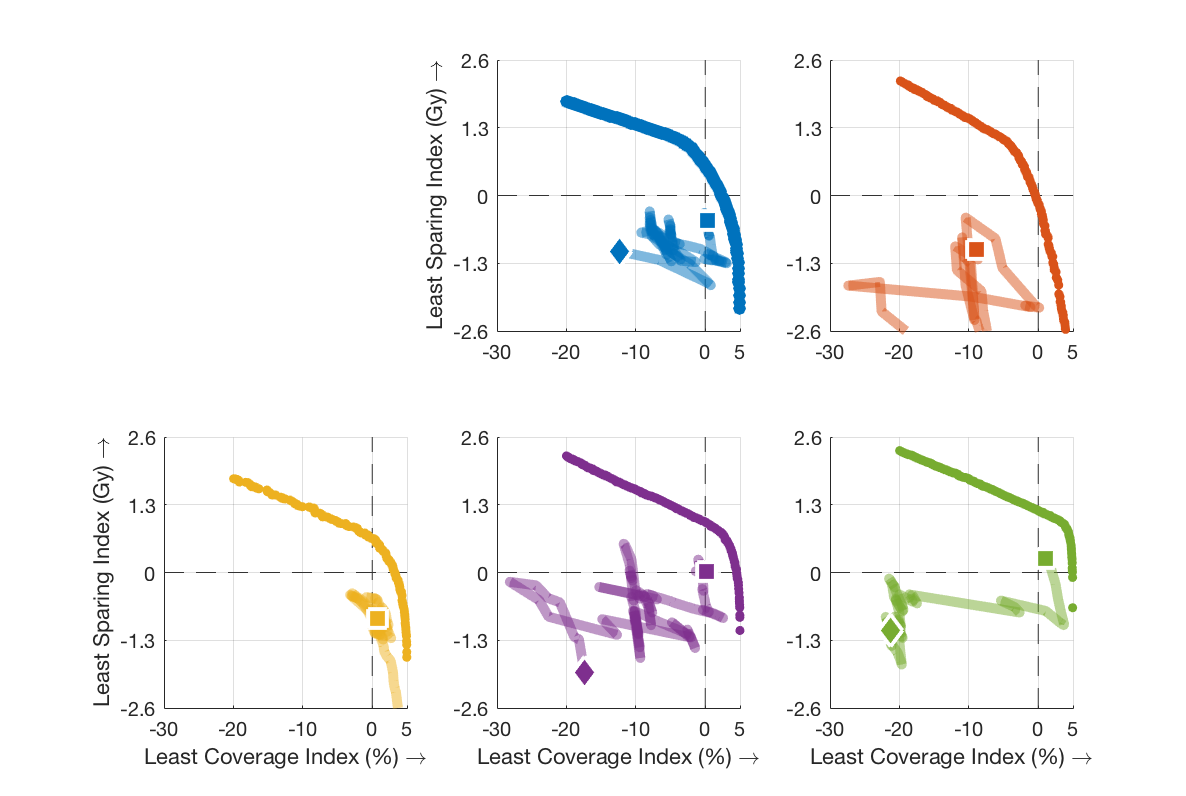 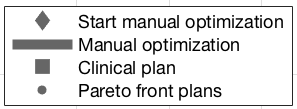 Blinded observer study at AMC: how often is a GOMEA outcome a preferred treatment plan?
> 98%
Least Sparing Index (Gy)
Least Coverage Index (%)
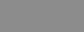 GOMEA for brachytherapy - extensions
GPU speedup: from 60 minutes to 30 seconds
 (Bouter et al., in preparation)
10x SPEED
REAL TIME
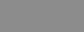 GOMEA for brachytherapy - extensions
Good user interface
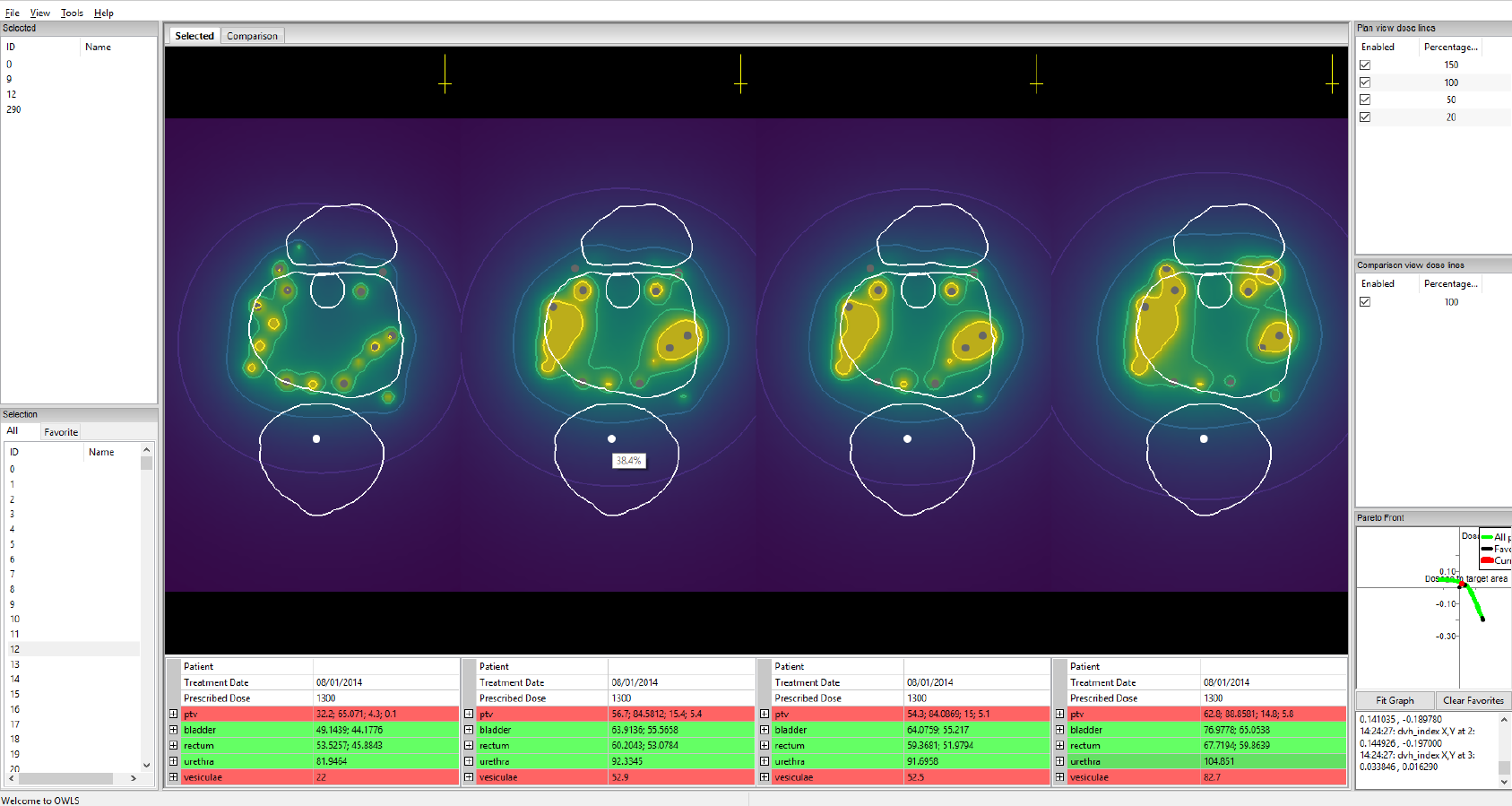 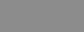 GOMEA for brachytherapy - extensions
Optimize also positions and number of catheters
 (van der Meer et al., proc. GECCO, 2018)
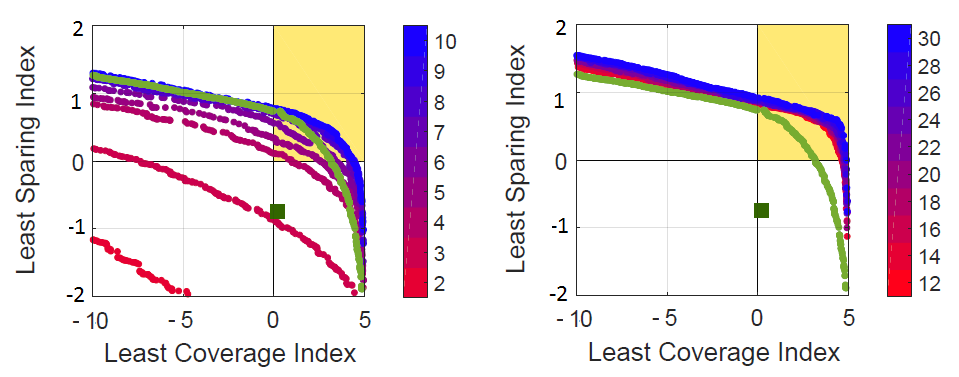 Clinical treatment plan
There exist treatment plans satisfying all clinical criteria
for 4 catheters.
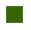 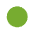 Clinical catheters with 
dwell time optimization
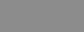 GOMEA for brachytherapy - extensions
Optimize also positions and number of catheters
 (van der Meer et al., proc. GECCO, 2018)
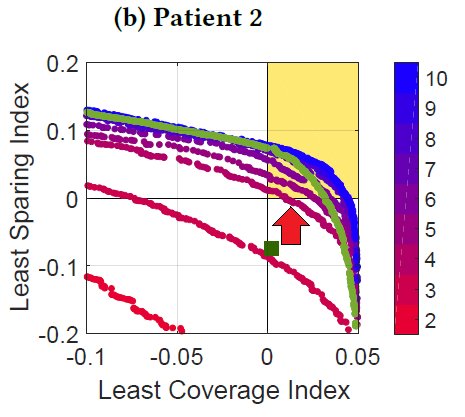 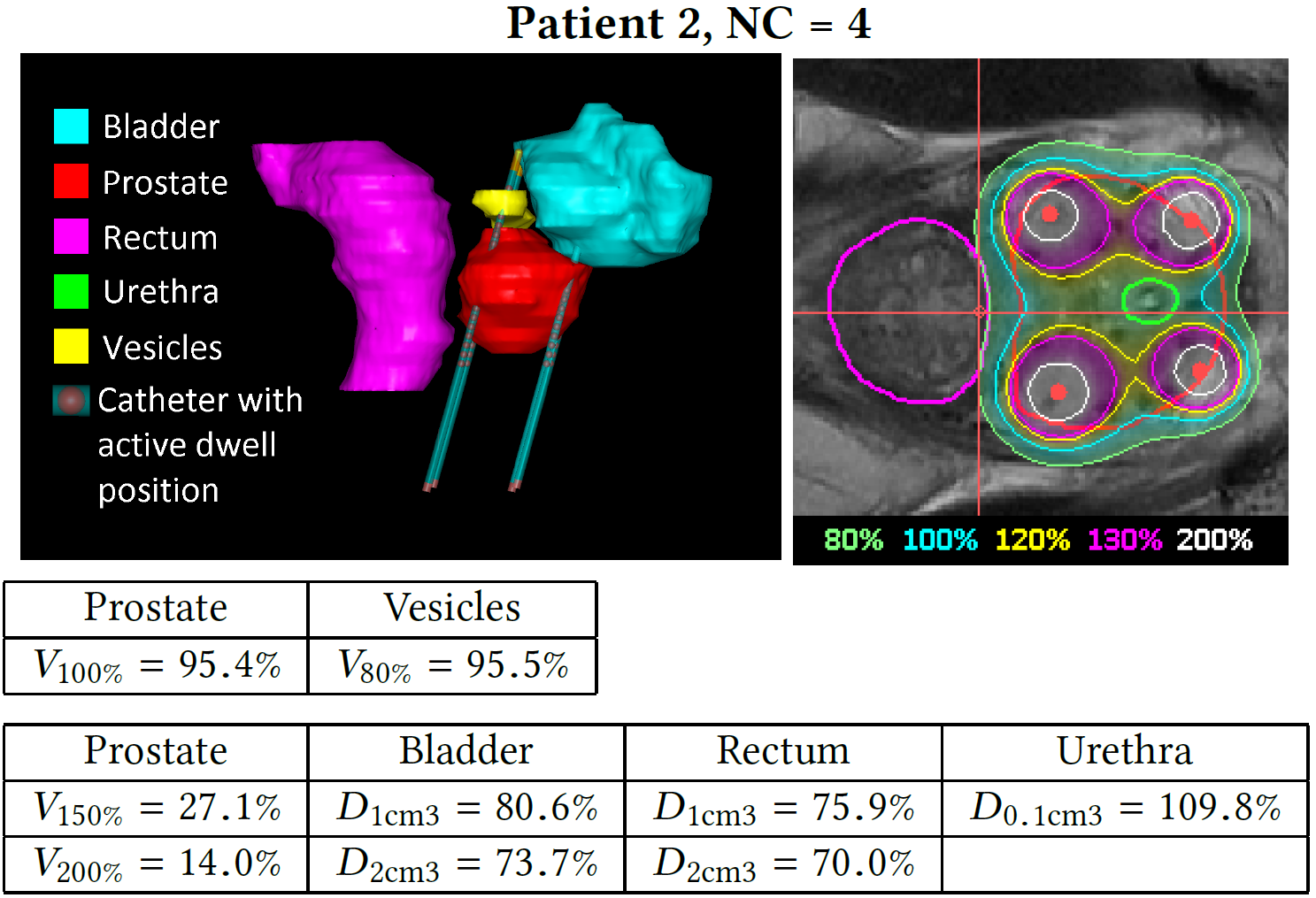 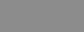 Take Home Messages
GOMEA is a versatile, state-of-the-art, family of +(linkage-)model-based evolutionary algorithms
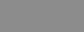 Take Home Messages
GOMEA is a versatile, state-of-the-art, family of +(linkage-)model-based evolutionary algorithms

 GOMEA for semi-automated and insightful
 brachytherapy treatment planning
 is very promising
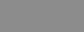 Thanks
B.Sc./M.Sc. Students, PhD Students, Postdocs
Anton Bouter, Naomi Buntsma, Hoang Luong, Ernst Kooreman, Stef Maree, Marjolein van der Meer, Krzysztof Sadowski, Matthijs Verzijl

 Senior Researchers
Tanja Alderliesten, Arjan Bel, Dirk Thierens, Cees Witteveen

 Support-, Industry-, Consultant-, Medical Staff
Danique Barten, Karel Hinnen, Rob van der Laarse, Yury Niatsetski, Kees Koedooder, Bradley Pieters, Coen Rasch, Joost Schillings, Bob van Veelen, Henrike Westerveld, Niek van Wieringen

 Funding
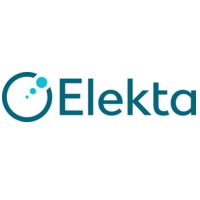 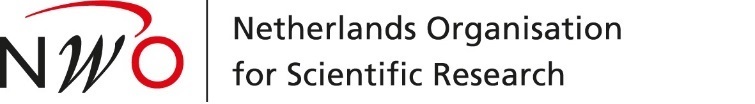 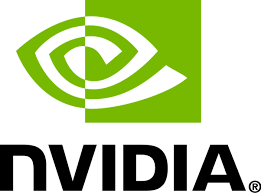